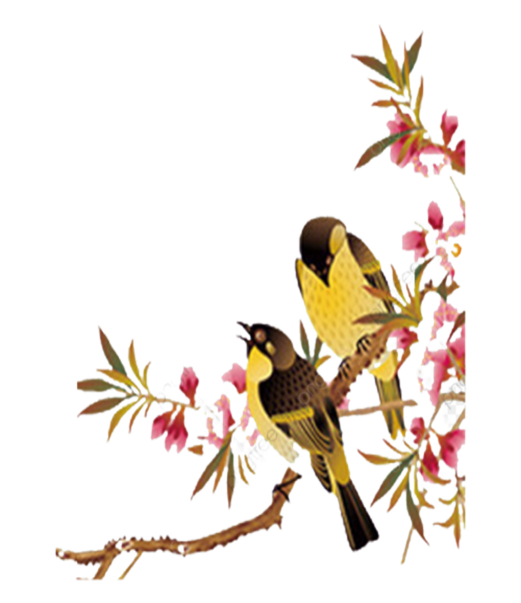 TIẾT 73,74
BÀI 6:  TÌNH YÊU TỔ QUỐC
(Thơ thất ngôn bát cú và tứ tuyệt luật Đường)
VĂN BẢN 1: NAM QUỐC SƠN HÀ
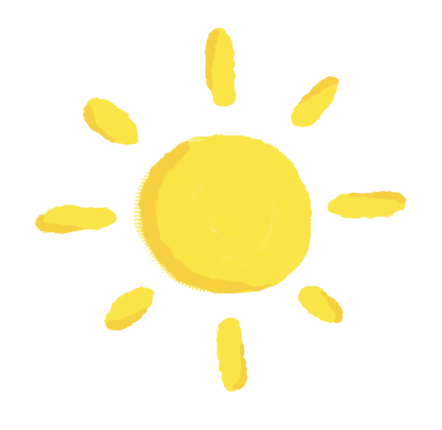 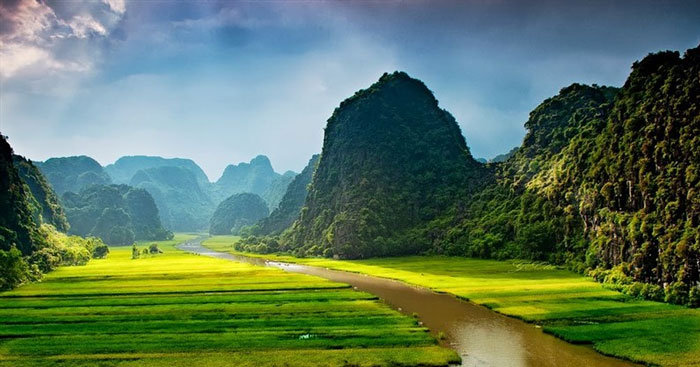 Khởi động
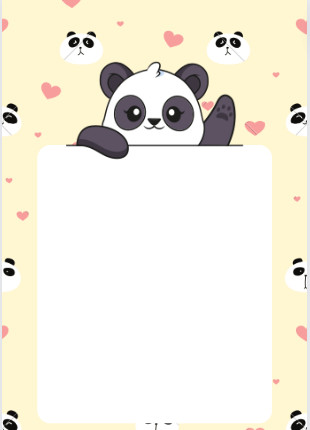 Xem video
Link: https://vtv.vn/video/hao-khi-ngan-nam-thai-uy-ly-thuong-kiet-va-tran-chien-tren-song-nhu-nguyet-phan-4-182398.htm                         
+ Qua video, em cảm nhận như thế nào về nhân vật Lí Thường Kiệt?
+ Em nhận xét gì về khung cảnh trận chiến và khí thế của quân ta trong trận chiến?
VĂN BẢN 1 
NAM QUỐC SƠN HÀ
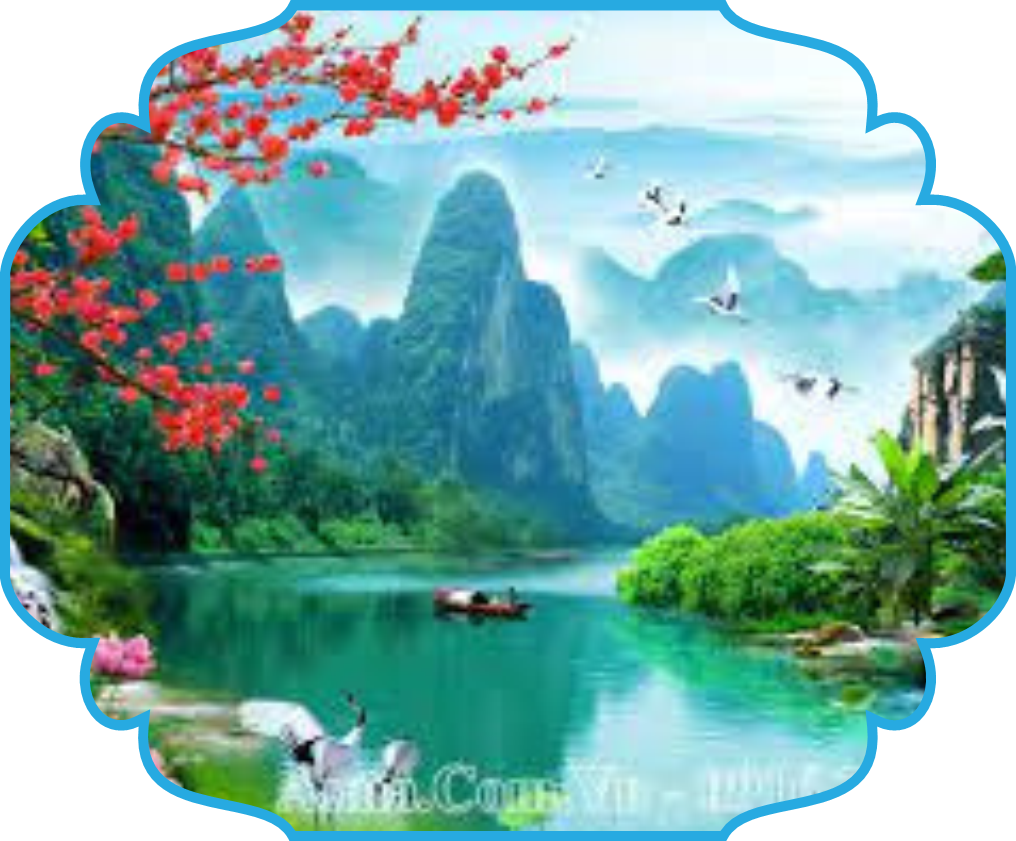 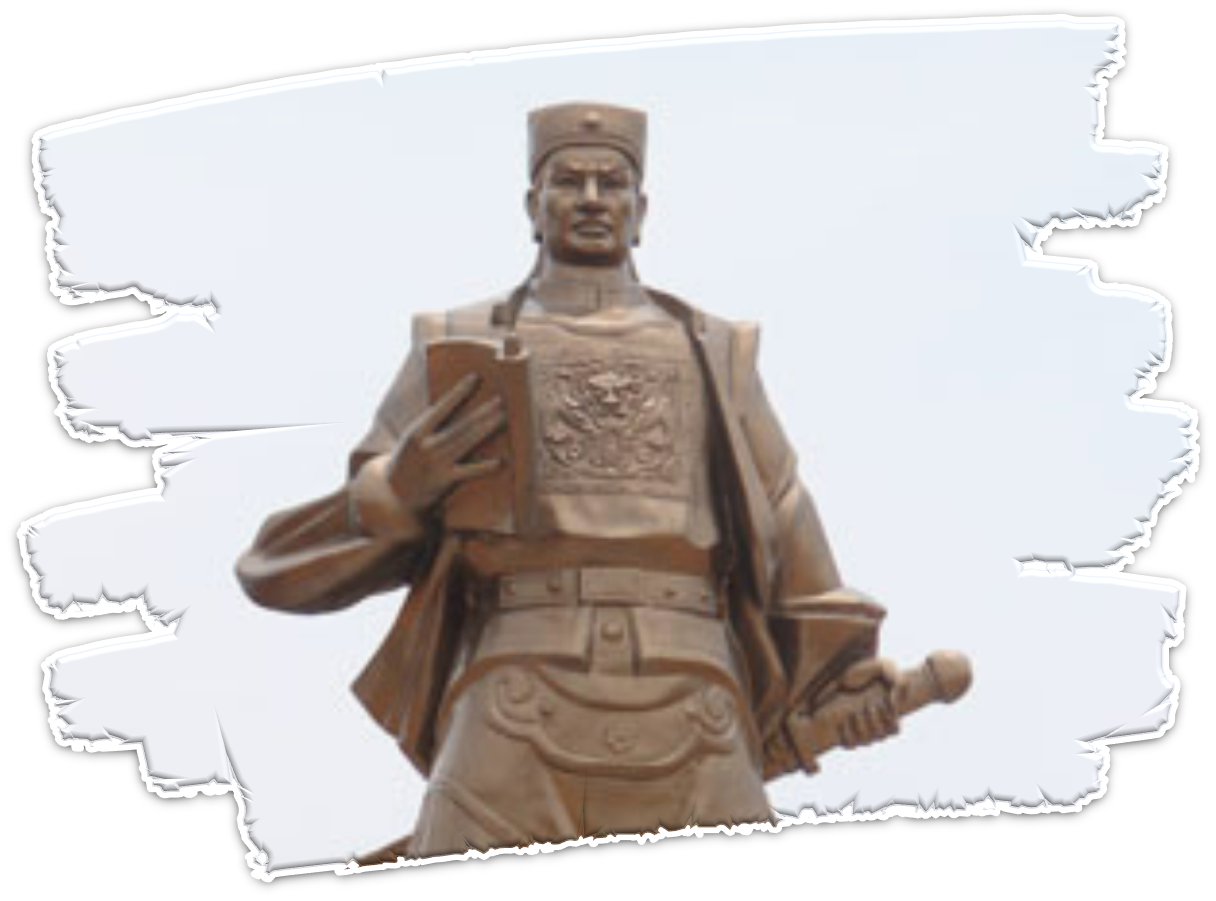 - Lý Thường Kiệt -
Kiến thức Ngữ văn về thơ thất ngôn bát cú 
và tứ tuyệt luật Đường
Nhiệm vụ ở nhà
1. Khái niệm và đặc điểm
1. Khái niệm và đặc điểm
1. Khái niệm và đặc điểm
1. Khái niệm và đặc điểm
1. Khái niệm và đặc điểm
2. Bảng luật, niêm, vần, đối trong thơ thất ngôn bát cú và tứ tuyệt luật Đường
Hoạt động nhóm đôi
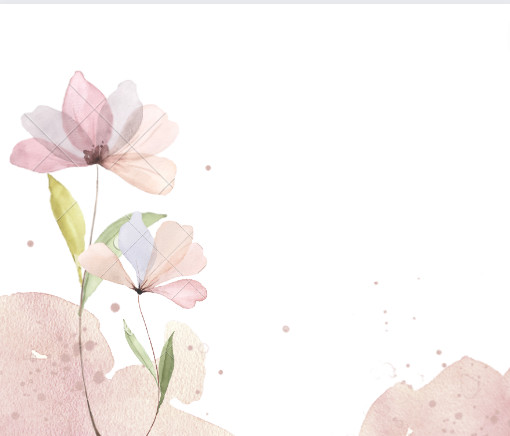 Phiếu học tập 02, 03: Bảng luật, niêm, vần, đối trong thơ thất ngôn tứ tuyệt luật Đường
Yêu cầu: Dựa vào sách giáo khoa, hoàn thành bảng sau:
Chú ý: - Ghi chữ B, T để thể hiện luật thơ.
            - Ghi chữ vần, đối vào những câu có vần, đối theo quy định
            - Tô màu giống nhau ở những tiếng niêm với nhau.
2. Bảng luật, niêm, vần, đối trong thơ thất ngôn bát cú và tứ tuyệt luật Đường
Hoạt động nhóm đôi
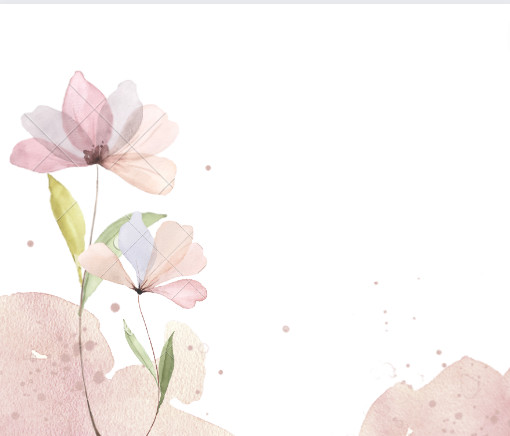 PHIẾU HỌC TẬP 02
2. Bảng luật, niêm, vần, đối trong thơ thất ngôn bát cú và tứ tuyệt luật Đường
Hoạt động nhóm đôi
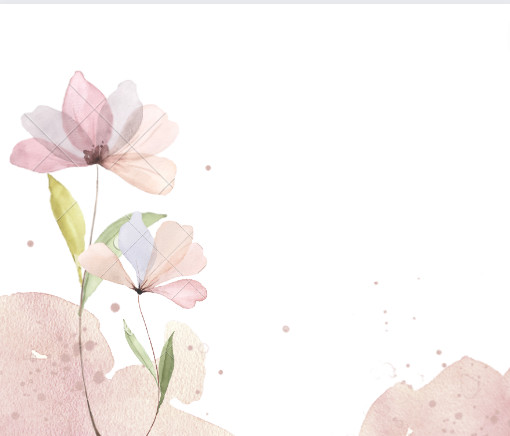 PHIẾU HỌC TẬP 03
Hoạt động nhóm đôi
2. Bảng luật, niêm, vần, đối trong thơ thất ngôn bát cú và tứ tuyệt luật Đường
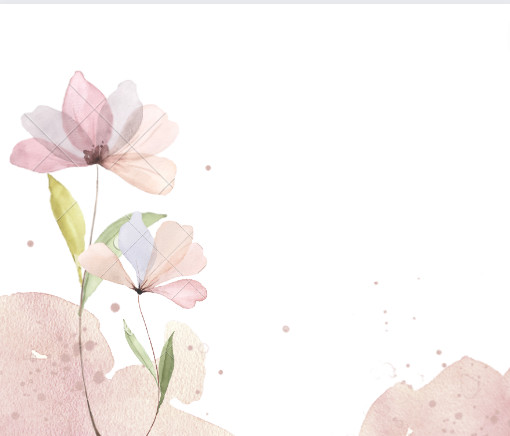 PHIẾU HỌC TẬP 02
2. Bảng luật, niêm, vần, đối trong thơ thất ngôn bát cú và tứ tuyệt luật Đường
Hoạt động nhóm đôi
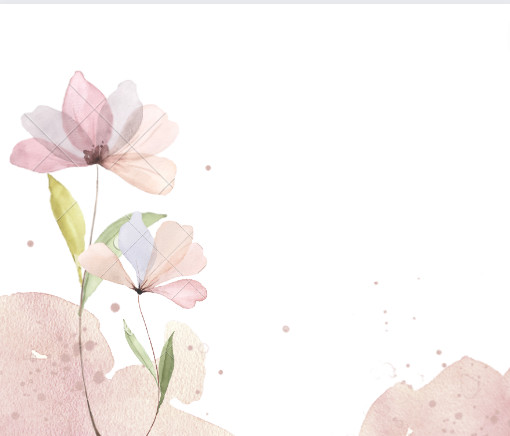 PHIẾU HỌC TẬP 03
3. Ví dụ minh họa
a. Ví dụ 1:                           TỰ TÌNH (bài 2)- Hồ Xuân Hương –
 Đêm khuya văng vẳng trống canh dồn,
            B                 T                B
Trơ cái hồng nhan với nước non.

Chén rượu hương đưa say lại tỉnh,

Vầng trăng bóng xế khuyết chưa tròn.

Xiên ngang mặt đất, rêu từng đám,

Đâm toạc chân mây, đá mấy hòn.

Ngán nỗi xuân đi xuân lại lại,

 Mảnh tình san sẻ tí con con!.
3. Ví dụ minh họa
b. Ví dụ 2: 
Bài thơ Vọng nguyệt 
                                - Hồ Chí Minh – 
                  Ngục trung vô tửu diệc vô hoa
   Đối thử lương tiêu nại nhược hà?
              Nhân hướng song tiền khán minh nguyệt
       Nguyệt tòng song khích khán thi gia.
3. Ví dụ minh họa
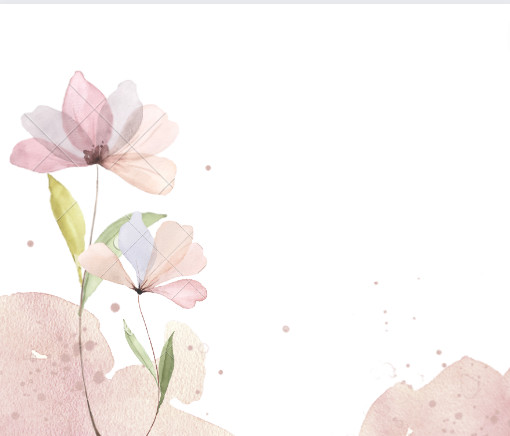 Hoạt động nhóm
+ Nhóm 1, 2: Nêu bố cục, luật, niêm, vần, đối của bài thơ Tự tình (Bài 2) của Hồ Xuân Hương
+ Nhóm 3, 4: Nêu bố cục, luật, niêm, vần, đối của bài thơ Vọng nguyệt (ngắm trăng) của Hồ Chí Minh
3. Ví dụ minh họa
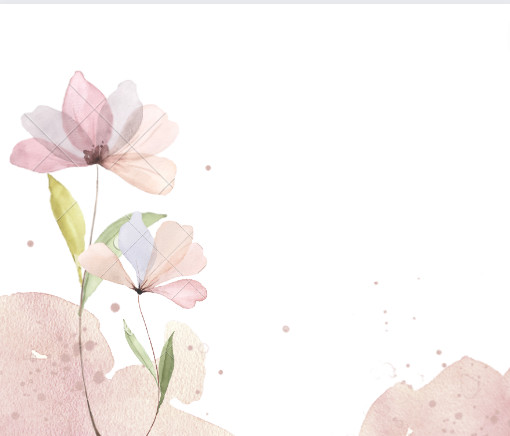 a. Ví dụ 1:                           TỰ TÌNH (bài 2)
                                       - Hồ Xuân Hương –
 * Thể thơ: Thất ngôn bát cú luật Đường (8 câu – mỗi câu có 7 chữ)
*Về bố cục: 4 phần:
 - Đề (hai câu đầu): Nỗi niềm buồn tủi cô đơn của nữ sĩ trong đêm khuya thanh vắng
- Thực (hai câu tiếp): Tình cảnh đầy chua xót, bẽ bàng
- Luận ( hai câu tiếp theo): Thái độ phản kháng phẫn uất
- Kết (hai câu cuối): Tâm trạng chán chường, buồn tủi
3. Ví dụ minh họa
*Về niêm và luật bằng trắc: 
- Về luật bằng trắc: đây là bài thơ thất ngôn bát cú luật bằng:
Đêm khuya văng vẳng trống canh dồn,
 B         B       B     T        T      B      B
Trơ cái hồng nhan với nước non.
   B    T   B       B     T    T      B
Chén rượu hương đưa say lại tỉnh,
    T       T      B       B    B  T    T
Vầng trăng bóng xế khuyết chưa tròn.
 B      B        T      T     T        B     B
Xiên ngang mặt đất, rêu từng đám,
 B         B      T     T     B    B    T
Đâm toạc chân mây, đá mấy hòn.
  B      T     B      B     T    T   B
Ngán nỗi xuân đi xuân lại lại,
   T     T      B    B    B    T   T
Mảnh tình san sẻ tí con con!.
   T     B      B    T  T   B    B
Về niêm: niêm ở các cặp câu sau: câu 2 và 3 (chữ thứ 2 cùng thanh T); câu 4 và 5 (chữ thứ 2 cùng thanh B); câu 6 và 7 (chữ thứ 2 cùng thanh T).
*Về vần và nhịp:
- Gieo vần bằng ở cuối các câu 1, 2, 4, 6, 8 (dồn - non – tròn – hòn – con).
- Ngắt nhịp: chủ yếu là 4/3; trừ câu thứ 2 ngắt nhịp theo 1/3/3 (Trơ/cái hồng nha/với nước non)
3. Ví dụ minh họa
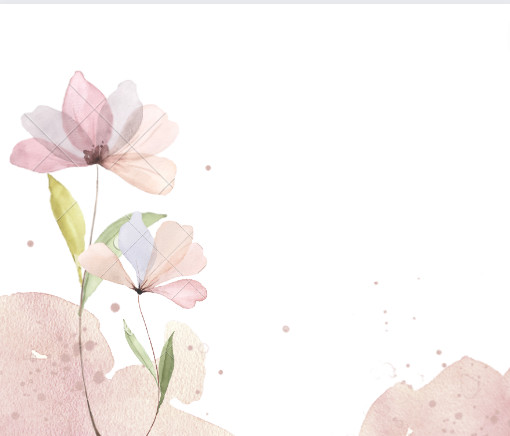 a. Ví dụ 1:                           TỰ TÌNH (bài 2)
                                       - Hồ Xuân Hương –
*Về đối: các phép đối ở hai câu thực và hai câu luận:
Chén rượu hương đưa/ say lại tỉnh,
Vầng trăng bóng xế/ khuyết chưa tròn.
 
Xiên ngang mặt đất,/rêu từng đám,
Đâm toạc chân mây,/ đá mấy hòn.
3. Ví dụ minh họa
b. Ví dụ 2: Bài thơ Vọng nguyệt 
* Thể thơ: Thất ngôn từ tuyệt luật Đường
* Bố cục: Có thể chia theo 2 cách:
- Cách 1: Chia bài thơ thành 4 phần:
+ Khai (câu 1): giới thiệu hoàn cảnh ngắm trăng của nhà thơ
+ Thừa (câu 2): bổ sung ý về hoàn cảnh ngắm trăng và giữ mạch cảm xúc
+ Chuyển (câu 3): Từ hoàn cảnh đến hoạt động ngắm trăng của người tù – thi sĩ
+ Hợp (câu 4): Kết thúc bài thơ là sự giao hòa của trăng và người tù – thi sĩ.
3. Ví dụ minh họa
b. Ví dụ 2: Bài thơ Vọng nguyệt 
* Thể thơ: Thất ngôn từ tuyệt luật Đường
* Bố cục: Có thể chia theo 2 cách:
- Cách 1: Chia bài thơ thành 4 phần:
- Cách 2: Chia bài thơ thành 2 phần:
  + Câu 1 - 2: Hoàn cảnh ngắm trăng của Bác
  + Câu 3 - 4: Sự giao hòa đặc biệt giữa người tù và thi sĩ
3. Ví dụ minh họa
b. Ví dụ 2: Bài thơ Vọng nguyệt 
 * Về luật bằng trắc: Bài thơ thất ngôn tứ tuyệt luật bằng
Tuy nhiên, chữ thứ 6 của câu 3 (“minh”), theo bảng luật phải được gieo với “thanh trắc” mà ở bài thơ này lại được gieo với “thanh bằng”, vậy nếu theo ‘nhị - tứ - lục phân minh” thì đây là yếu tố tạo nên sự “thất luật”.
* Về niêm: niêm ở các cặp câu sau: câu 1 và 4 (chữ thứ 2 cùng thanh bằng); câu 2 và 3 (chữ thứ 2 cùng thanh trắc)
* Về vần và nhịp:
- Gieo vần ở cuối các câu 1, 2, 4 (qua – hà – gia)
- Ngắt nhịp 2/2/3; 4/3.
II. TRẢI NGHIỆM CÙNG VĂN BẢN
II. TRẢI NGHIỆM CÙNG VĂN BẢN
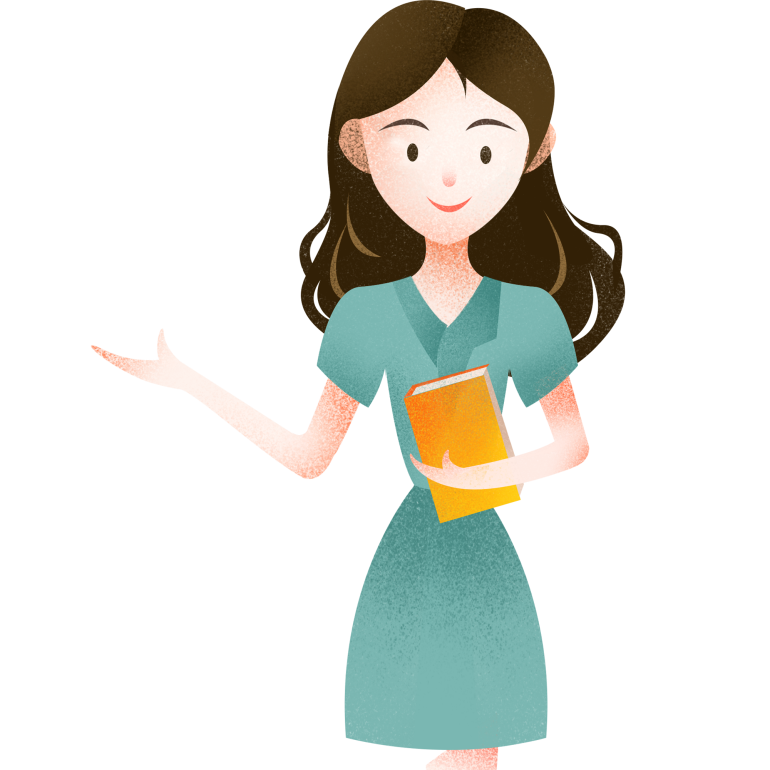 Nhiệm vụ 1: Thực hiện dự án ở nhà để trình bày hiểu biết của em về tác giả, tác phẩm. 
Nhiệm vụ 2: GV hướng dẫn đọc.
Nhiệm vụ 3: Nêu đề tài của văn bản
II. TRẢI NGHIỆM CÙNG VĂN BẢN
1. Tác giả
- Chưa rõ ràng
- Có tài liệu ghi là : Lý Thường Kiệt
2. Tác phẩm
 a. Xuất xứ: ra đời năm 1077 – đánh quân Tống xâm lược
 b.Thể thơ: Thất ngôn tứ tuyệt luật Đường (Toàn bài có 4 câu, mỗi câu 7 chữ)
c. Đề tài
   Được xem là bản tuyên ngôn độc lập đầu tiên của dân tộc, tuyên bố về chủ quyền lãnh thổ.
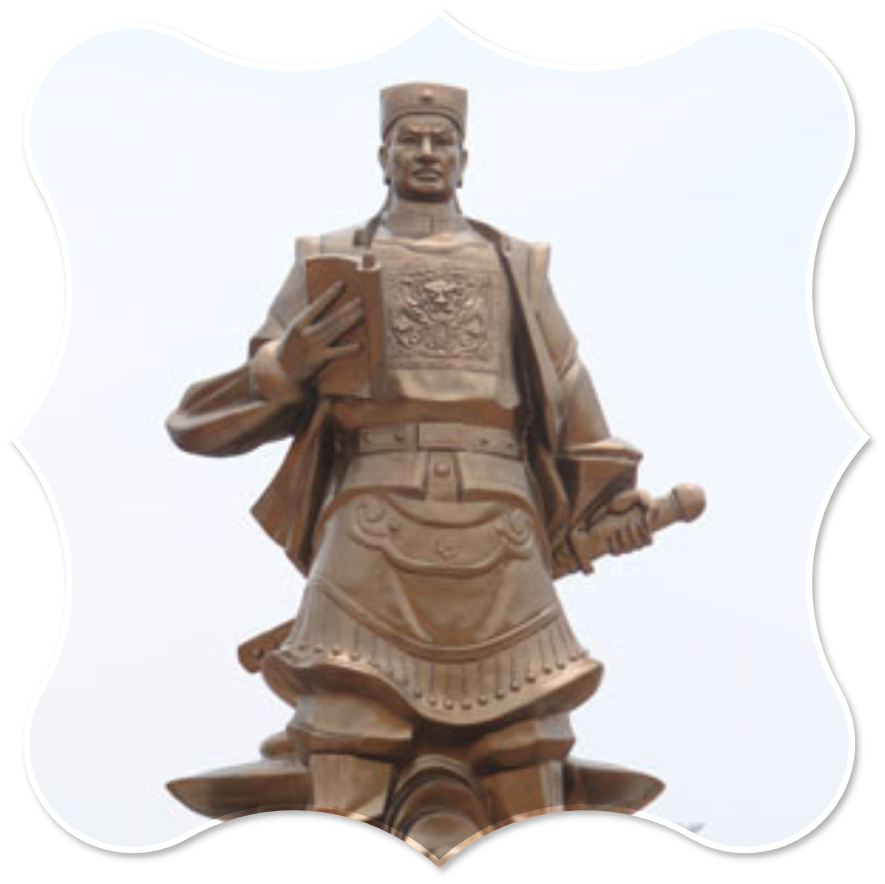 Mách nhỏ với bạn
Bài thơ từng được coi là bài thơ thần (do thần sáng tác) - Thần linh hóa tác phẩm văn học nhằm nâng ý nghĩa thiêng liêng của nó. Nó được coi là bản tuyên ngôn độc lập đầu tiên của nước ta.
- Hoàn cảnh ra đời: Năm 1077, quân Tống xâm lược nước ta, vua Lý Nhân Tông sai Lý Thường Kiệt, một trong những danh tướng xuất sắc nhất thời Lý, đem quân chặn giặc ở phòng tuyến sông Như Nguyệt. Bỗng một đêm, quân sĩ chợt nghe tiếng ngâm bài thơ này trong đền thờ Trương Hống và Trương Hát.
III. SUY NGẪM VÀ PHẢN HỒI
Tìm hiểu thi luật thơ thất ngôn tứ tuyệt luật Đường 
biểu hiện qua bài thơ
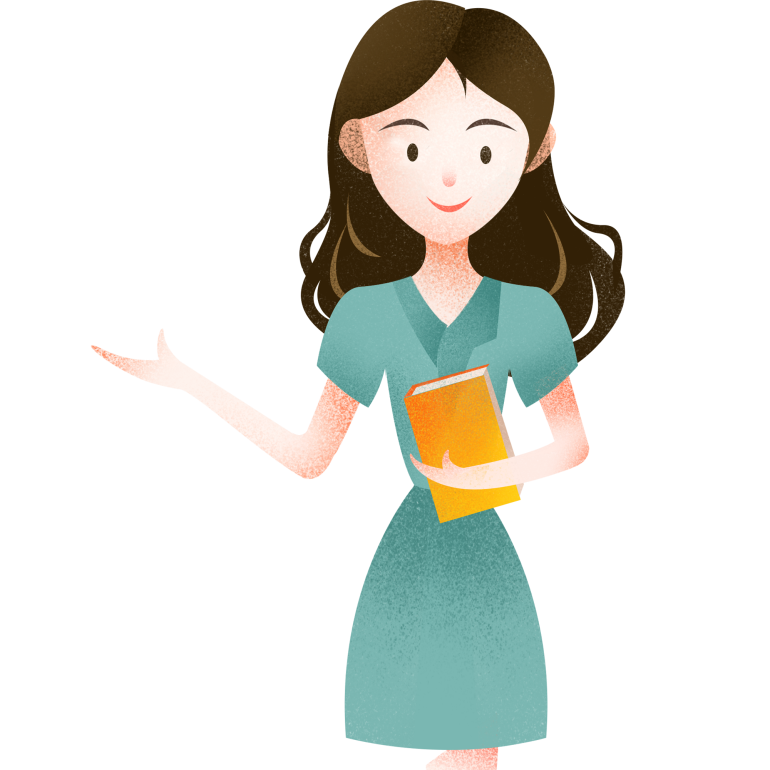 HOẠT ĐỘNG NHÓM
Tìm hiểu thi luật thơ thất ngôn tứ tuyệt luật Đường 
biểu hiện qua bài thơ
* Bố cục: Bố cục của bài thơ có thể chia theo 2 cách:
- Cách 1: có thể chia bố cục bài thơ thành bốn phần:
+ Khai (câu 1): giới thiệu vấn đề chủ quyền với giọng điệu rõ ràng, cương quyết.
+ Thừa (câu 2): bổ sung ý đã nhắc đến ở câu 1 và giữ mạch cảm xúc.
+ Chuyển (câu 3): chuyển ý sang vấn đề xâm lược lãnh thổ của quân giặc.
+ Hợp (câu 4): khẳng định kết cục không tốt đẹp của quân giặc khi xâm lược lãnh thổ nước Nam.
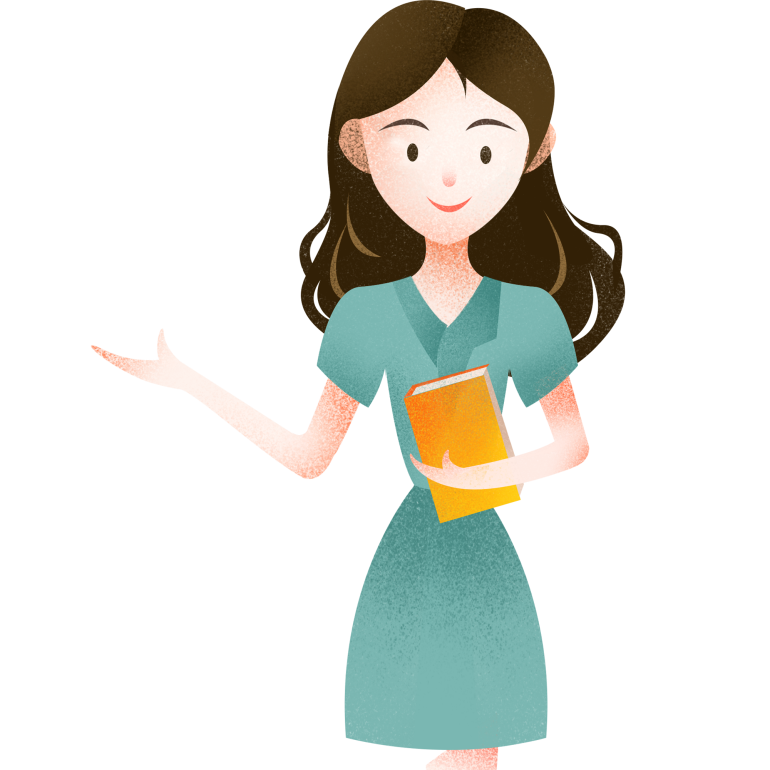 Tìm hiểu thi luật thơ thất ngôn tứ tuyệt luật Đường 
biểu hiện qua bài thơ
* Bố cục: Bố cục của bài thơ có thể chia theo 2 cách:
- Cách 2: có thể chia bố cục bài thơ thành 2 phần:
+ Câu 1 – 2: giới thiệu vấn đề chủ quyền và khẳng định tính tất yếu không thể thay đổi của chủ quyền đất nước.
+ Câu 3 – 4: cảnh cáo việc quân giặc sang xâm lược và khẳng định kết cục không tốt đẹp của chúng khi xâm lược lãnh thổ nước nam
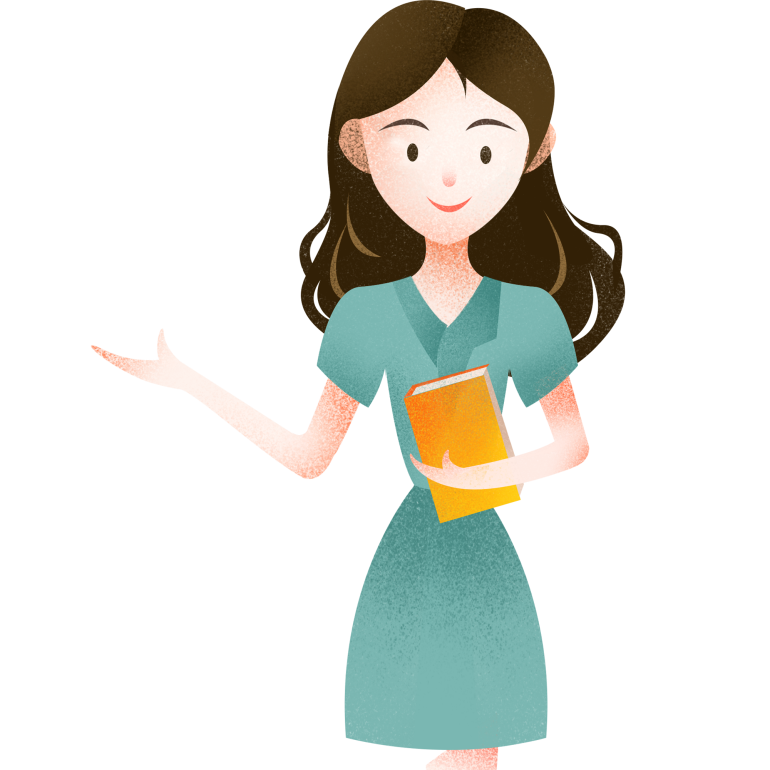 Tìm hiểu thi luật thơ thất ngôn tứ tuyệt luật Đường 
biểu hiện qua bài thơ
Tiếng thứ hai của câu một (“quốc”) là tiếng thanh trắc => bài thơ làm theo luật trắc; các tiếng 2 – 4 – 6 ở các câu trong bài tuân thủ luật B, T của bài thơ tứ tuyệt luật trắc vần bằng
Luật thơ:
Nam quốc sơn hà nam đế cư
         T             B          T
Tiệt nhiên định phận tại thiên thư
         B               T            B
Như hà nghịch lỗ lai xâm phạm
        B              T        B
Nhữ đẳng hành khan thủ bại hư
        T                B             T.
Tìm hiểu thi luật thơ thất ngôn tứ tuyệt luật Đường 
biểu hiện qua bài thơ
* Niêm: Chữ thứ 2 của câu 1 là “trắc” niêm với chữ thứ 2 của 4 cũng là “trắc”; chữ thứ 2 của câu 2 là “bằng” niêm với chữ thứ 2 của câu 3 cũng là “bằng”.
* Vần: chỉ hiệp theo một vần ở cuối các câu 1, 2, 4 (cư – thư – hư)
* Đối: Thơ tứ tuyệt không có quy định cụ thể và khắt khe như thất ngôn bát cú
=> Bài thơ tuân thủ về quy định về luật, niêm, vần, đối của một bài thơ thất ngôn tứ tuyệt luật Đường.
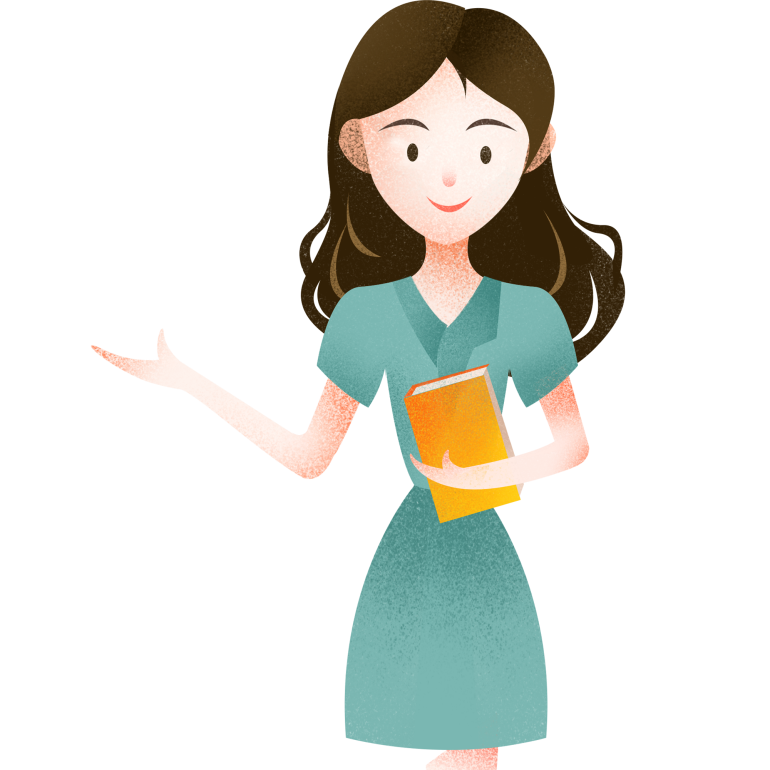 2. Tìm hiểu 2 câu đầu: Giới thiệu vấn đề chủ quyền và khẳng định tính tất yếu không thể thay đổi của chủ quyền đất nước
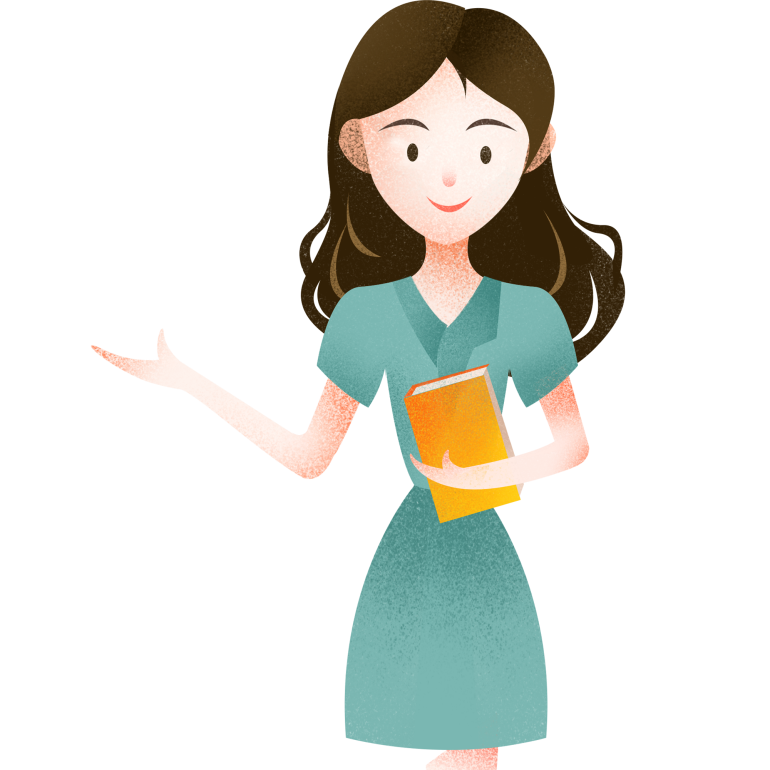 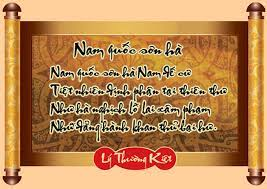 Hoạt động nhóm đôi
Hoạt động nhóm đôi
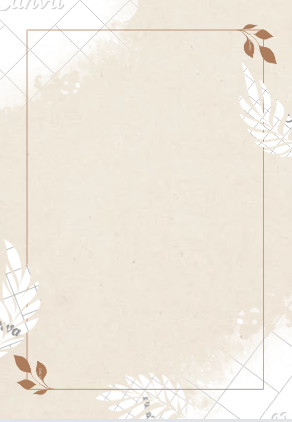 2. Tìm hiểu 2 câu đầu: Giới thiệu vấn đề chủ quyền và khẳng định tính tất yếu không thể thay đổi của chủ quyền đất nước
- Câu đầu: Nam quốc sơn hà nam đế cư
- “Nam quốc” và Nam đế” để khẳng định tính tất yếu không thể thay đổi của chủ quyền đất nước.
- Từ “đế”: danh xưng cao nhất dành cho người đứng đầu một nước.
-Cách ngắt nhịp: 4/3 hoặc 2/2/3
Câu đầu thể hiện niềm tự hào dân tộc.
Tác dụng: Tỏ rõ 2 vấn đề quan trọng nhất là “sông núi nước Nam” và “vua nước Nam” đi liền với nhau ngay trong câu mở đầu bài thơ. Đồng thời tạo âm điệu chậm rãi, trang nghiêm.
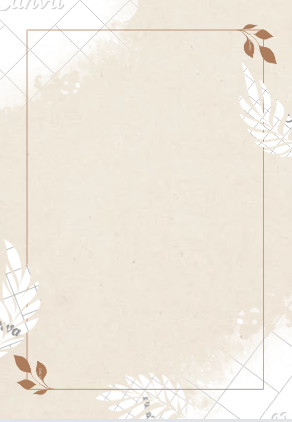 2. Tìm hiểu 2 câu đầu: Giới thiệu vấn đề chủ quyền và khẳng định tính tất yếu không thể thay đổi của chủ quyền đất nước
- Câu 2: Tiệt nhiên định phận tại thiên thư
+) Tiệt nhiên: rõ rệt, rành rành 
+) Định phận: là định phần, phần nào ra phần đấy. 
+) Thiên thư: Việc nói đến “thiên thư” (sách trời) trong câu thơ thứ hai cho thấy “tính pháp lí” của chủ quyền: chủ quyền đã được ghi rõ, quy định rõ bằng VB của “nhà trời”,
Bằng lí lẽ chắc chắn, đầy tự tin; giọng thơ đanh thép, hùng hồn, tác giả diễn tả sự vững vàng của tư tưởng và niềm tin sắt đá vào chân lí.
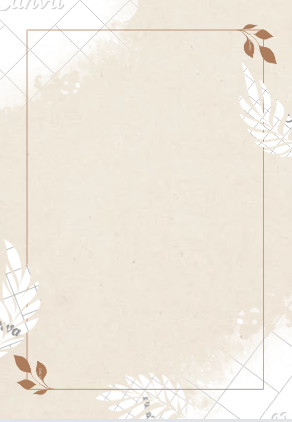 2. Tìm hiểu 2 câu đầu: Giới thiệu vấn đề chủ quyền và khẳng định tính tất yếu không thể thay đổi của chủ quyền đất nước
- Câu 2: Tiệt nhiên định phận tại thiên thư
Tình cảm, cảm xúc của người viết:
+ Khẳng định nước Nam là một nước có độc lập, có chủ quyền, có lãnh thổ riêng. Đó là một sự thật hiển nhiên, không thể thay đổi.  
+ Tình cảm yêu vua, yêu nước, lòng tự hào dân tộc.
3. Tìm hiểu hai câu cuối: Cảnh cáo việc quân giặc sang xâm lược và khẳng định kết cục tốt đẹp của chúng khi xâm lược lãnh thổ nước Nam
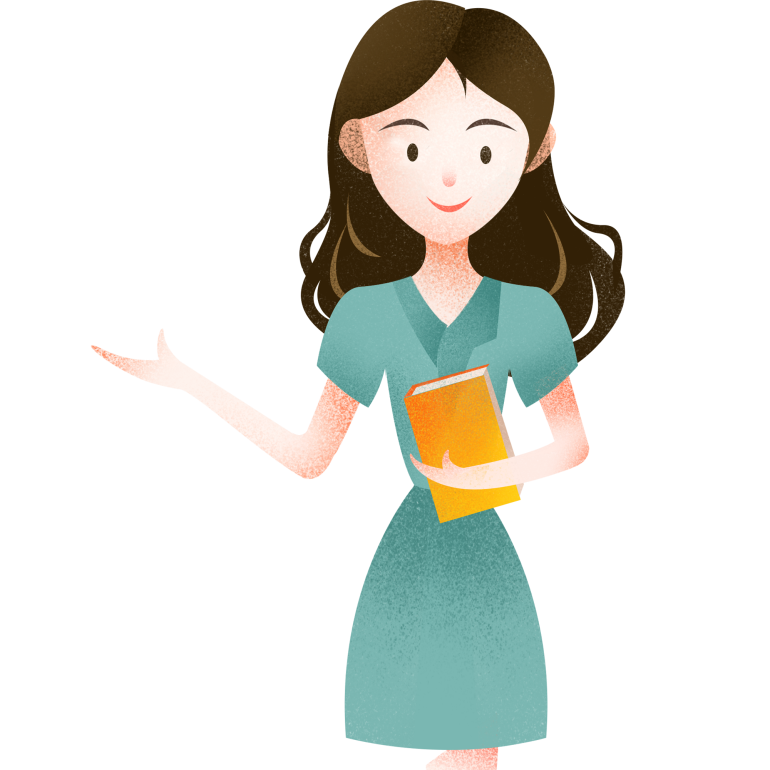 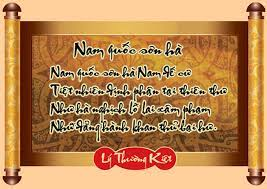 Hoạt động nhóm đôi
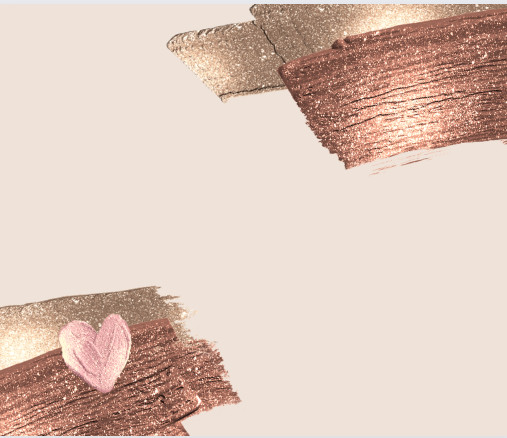 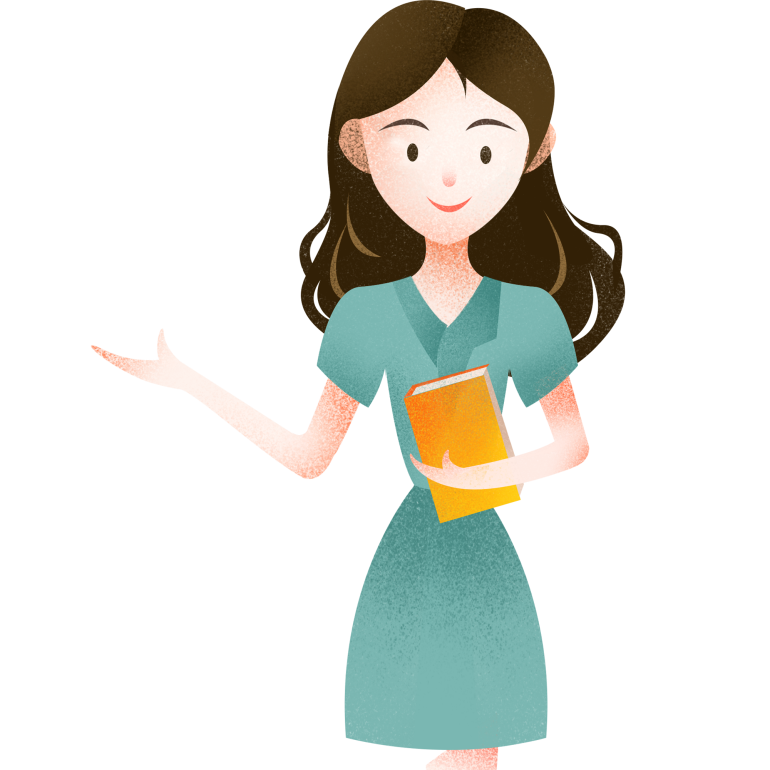 1/ Nhận xét về cách diễn đạt ở câu 3 ?
 2/ Câu thơ 4 khẳng định điều gì? Lời cảnh báo ấy có chính xác không?
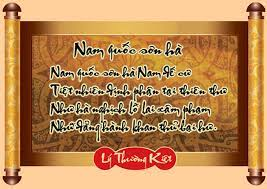 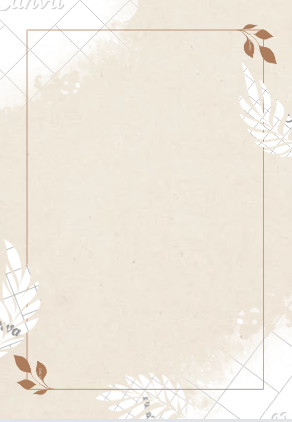 3. Tìm hiểu hai câu cuối: Cảnh cáo việc quân giặc sang xâm lược và khẳng định kết cục tốt đẹp của chúng khi xâm lược lãnh thổ nước Nam
- Câu 3: Như hà nghịch lỗ lai xâm phạm
Phơi bày tội ác của giặc:
- Nghịch: Phản lại ý trời, không tuân theo sự sắp đặt của tạo hóa
 - NT : Là câu hỏi, hướng về bọn giặc ngông cuồng.
Bày tỏ thái độ của căm phẫn. Vạch trần, cảnh báo về hành động xâm lược liều lĩnh, phi nghĩa của phong kiến phương Bắc.
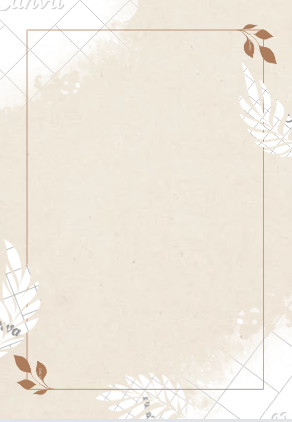 3. Tìm hiểu hai câu cuối: Cảnh cáo việc quân giặc sang xâm lược và khẳng định kết cục tất yếu của chúng khi xâm lược lãnh thổ nước Nam
- Câu 4: Nhữ đẳng hành khan thủ bại hư
+ Nhịp thơ 2/2/3: Giọng điệu mạnh mẽ, dứt khoát
+ Lời cảnh báo khẳng định sự thất bại của kẻ thù nếu chúng cố tình xâm lược nước ta.
+ Khẳng định quyết tâm bảo vệ độc lập, chủ quyền lãnh thổ trước mọi kẻ thù xâm lược
- Nêu ra chân lí thời đại: có áp bức – có đấu tranh
Khẳng định sức mạnh của dân tộc, tràn đầy niềm tin và lòng tự hào dân tộc
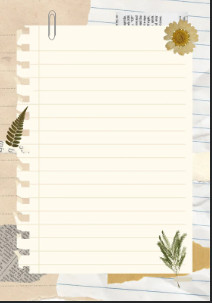 4. Chủ đề và cảm hứng chủ đạo
- Chủ đề: khẳng định chủ quyền về lãnh thổ của đất nước và ý chí, quyết tâm bảo vệ chủ quyền đó trước mọi kẻ thù xâm lược.
- Cảm hứng chủ đạo: là tình cảm yêu nước mãnh liệt, lòng tự tôn dân tộc sâu sắc thông qua việc khẳng định chủ quyền của dân tộc và quyết tâm bảo vệ lãnh thổ.
Nêu chủ đề và cảm hứng chủ đạo của bài thơ
IV. TỔNG KẾT
1. Nghệ thuật
- Ngắt nhịp 4/3, giọng thơ dõng dạc, trang nghiêm
- Lí lẽ sắc bén, đanh thép.
2. Nội dung
- Là bản tuyên ngôn độc lập đầu tiên.
- Khẳng định chủ quyền của đất nước.
-  Niềm tự hào dân tộc: Tự hào về truyền thống đấu tranh giữ nước của ông cha ta
 - Tin tưởng vào sự bền vững của độc lập dân tộc.
LUYỆN TẬP
non
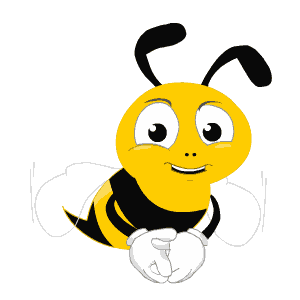 Ong
học
việc
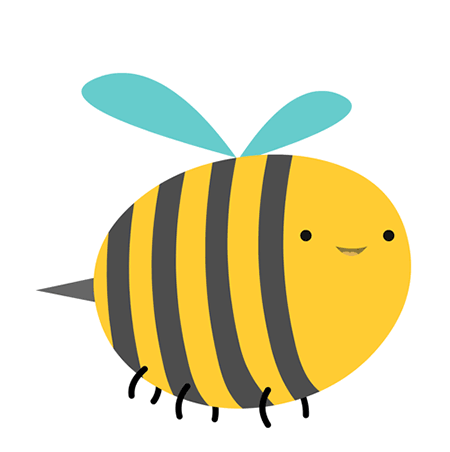 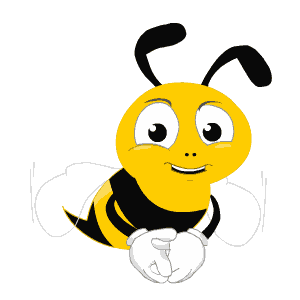 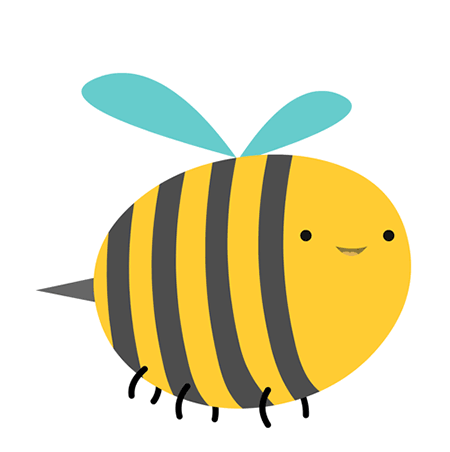 Câu 1: Bài Sông núi nước Nam thường được gọi là gì?
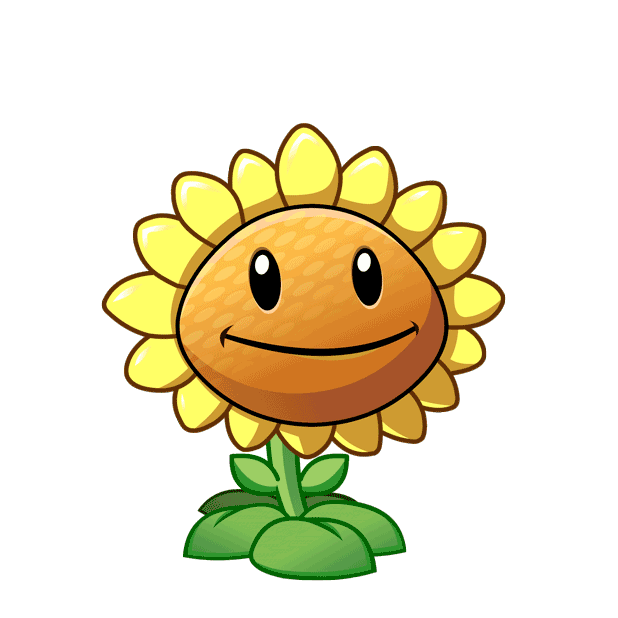 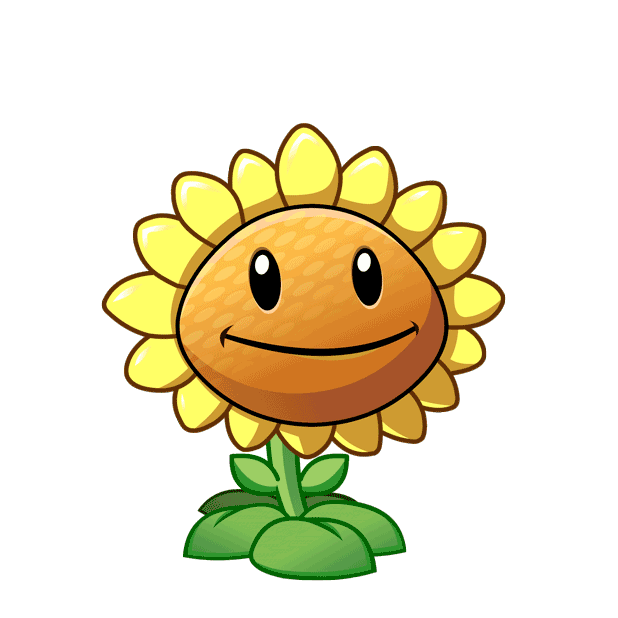 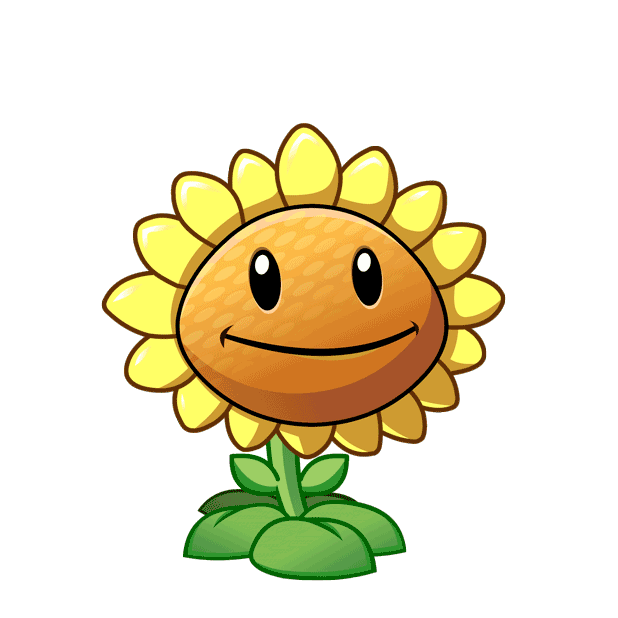 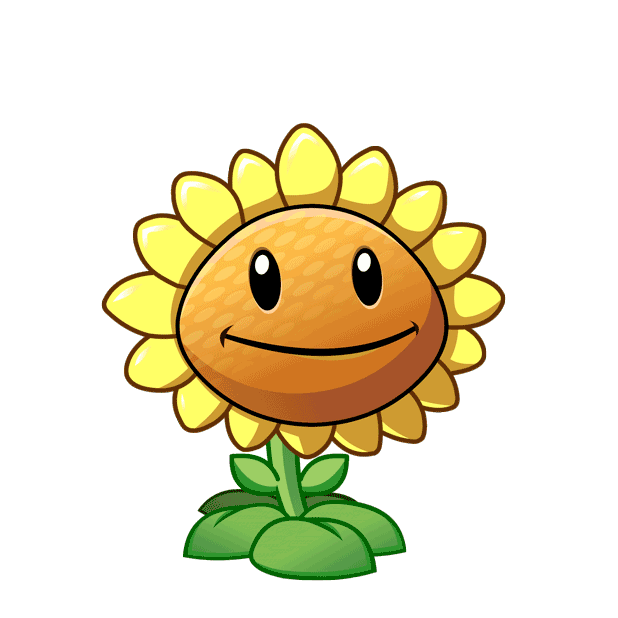 C
D
B
A
A. Hồi kèn xung trận.
C. Khúc ca khải hoàn.
D. Bản Tuyên ngôn Độc lập đầu tiên.
B. Áng thiên cổ hùng văn
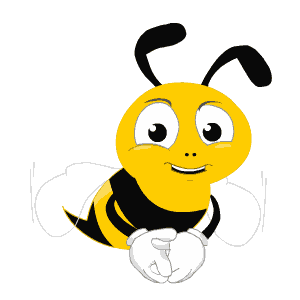 Câu 2: Bài Sông núi nước Nam được làm theo thể thơ
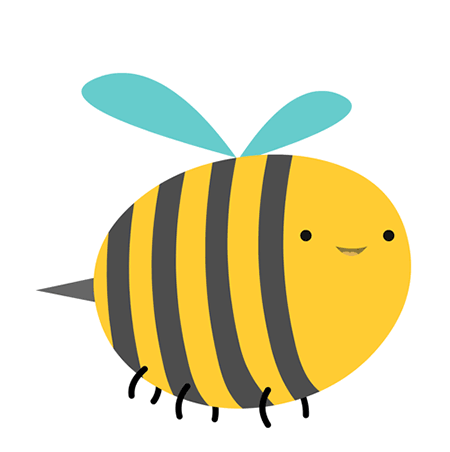 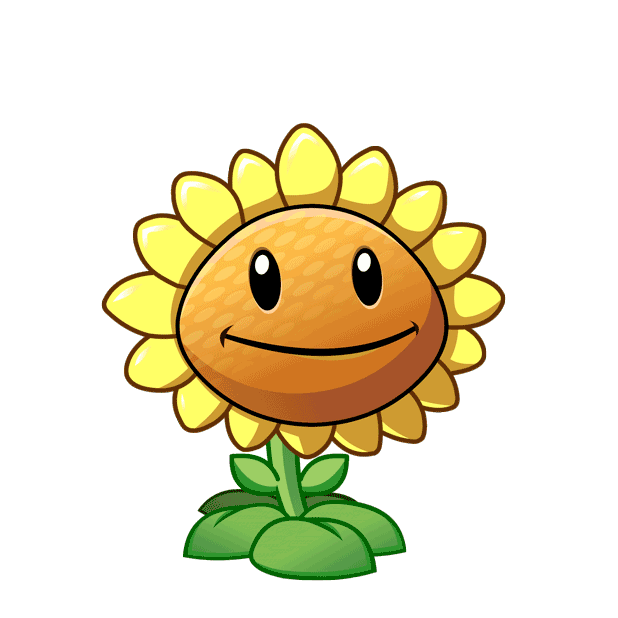 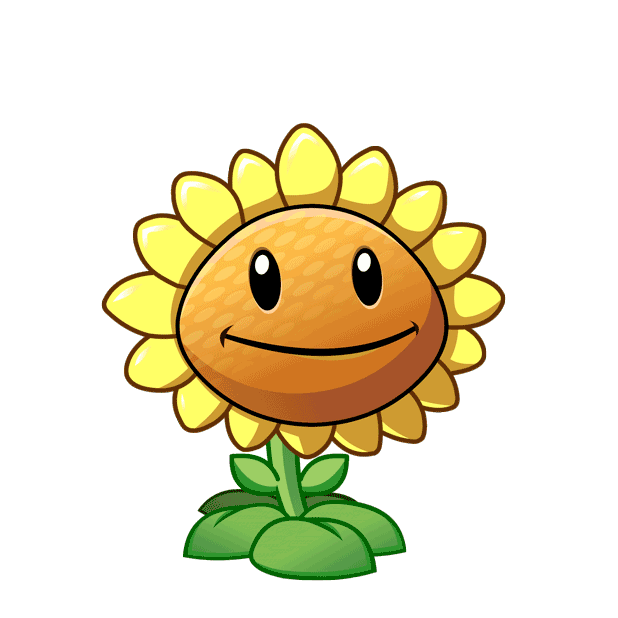 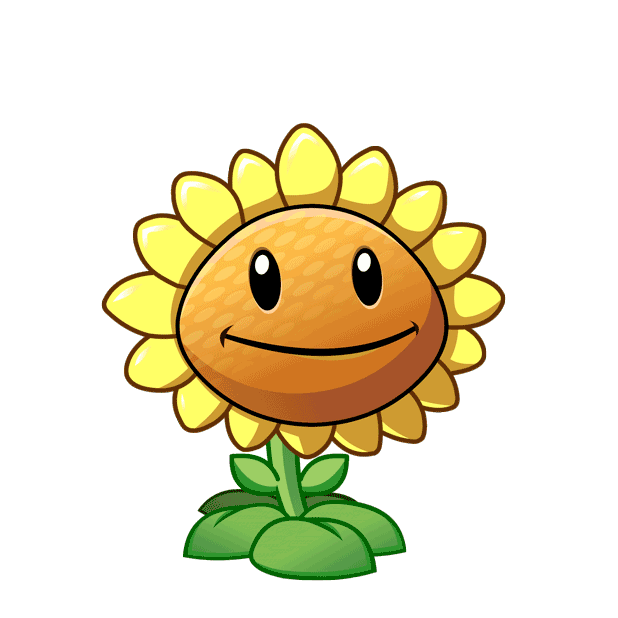 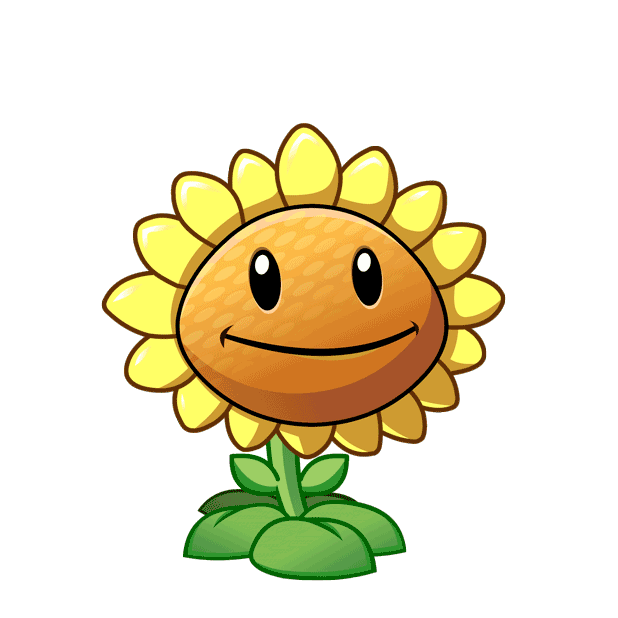 C
D
B
A
A. Thất ngôn bát cú.
C. Ngũ ngôn.
D. Song thất lục bát
B. Thất ngôn tứ tuyệt
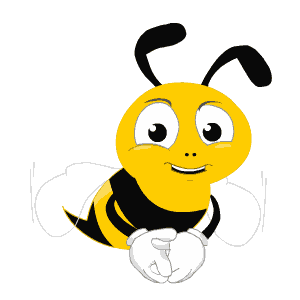 Câu 3: Bài thơ được ra đời trong cuộc kháng chiến nào?
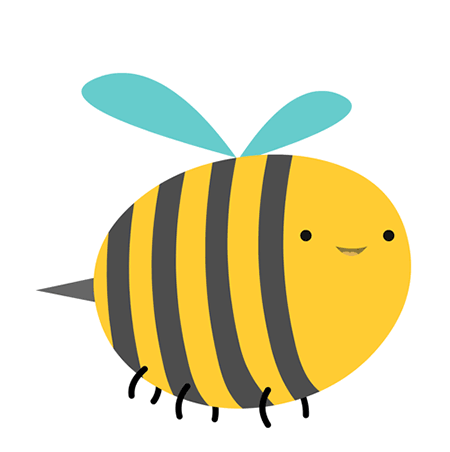 C
D
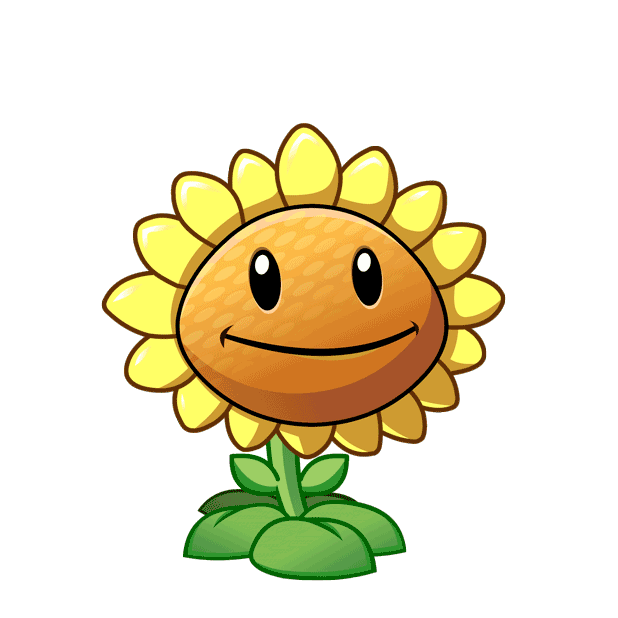 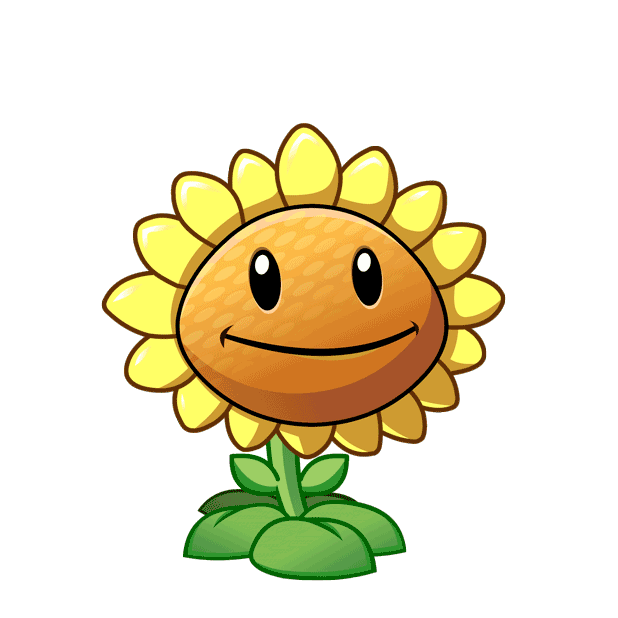 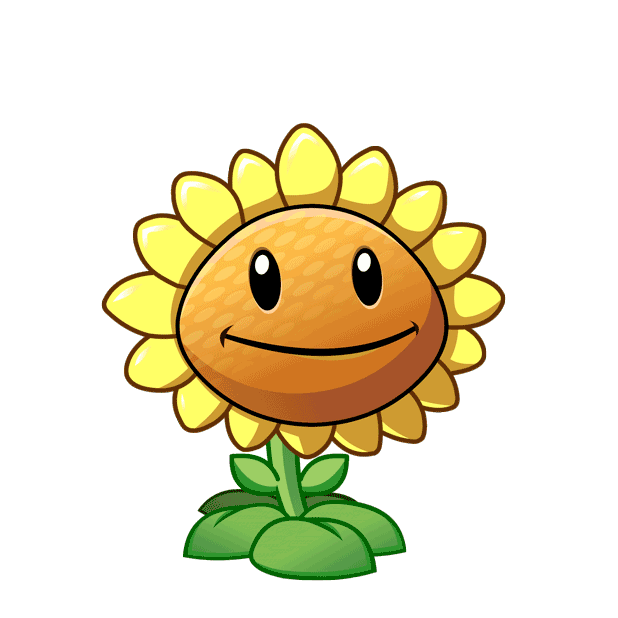 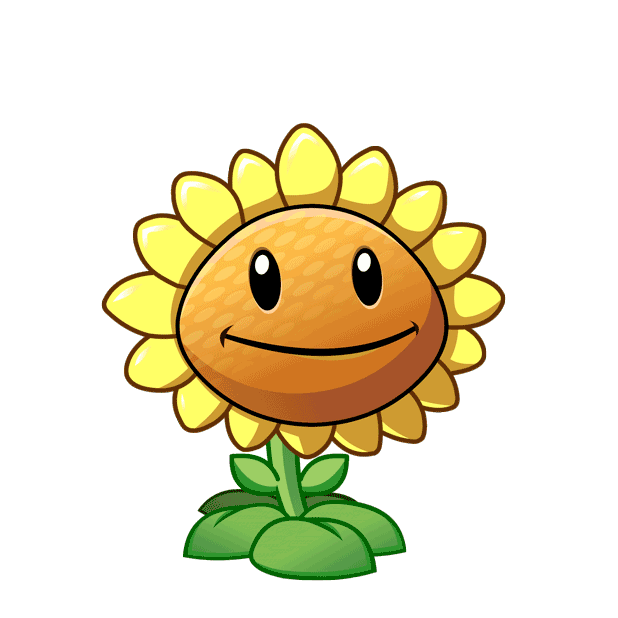 B
A
A. Ngô Quyền đánh quân Nam Hán trên sông Bạch Đằng.
C. Lí Thường Kiệt chống quân Tống trên sông Như Nguyệt
B. Trần Quang Khải chống giặc Mông - Nguyên ở bến Chương Dương.
D. Quang Trung đại phá quân Thanh
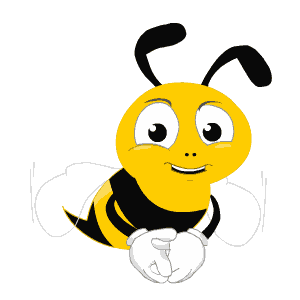 Câu 4: Bài thơ đã nêu bật nội dung gì?
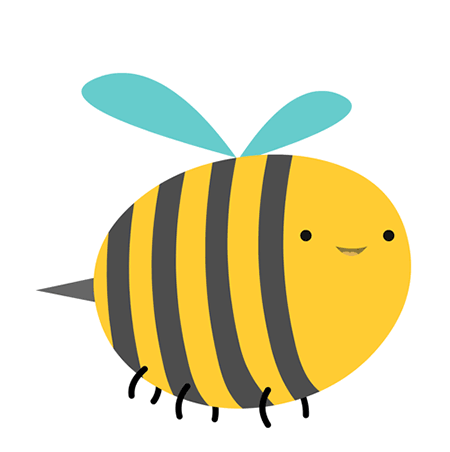 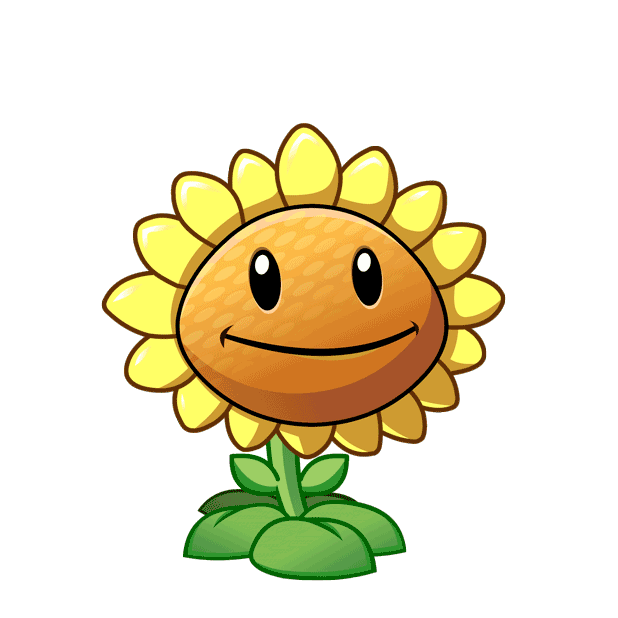 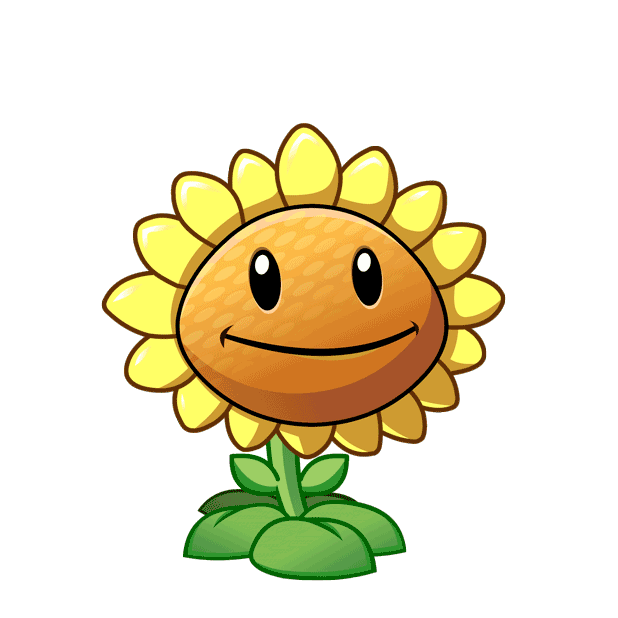 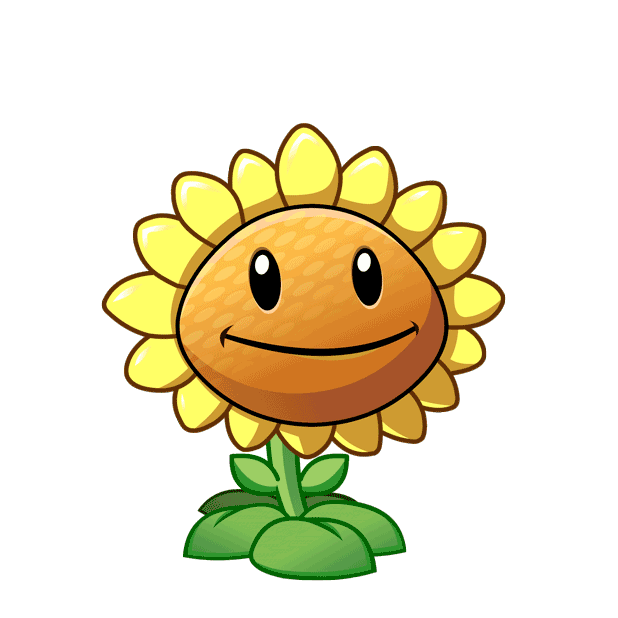 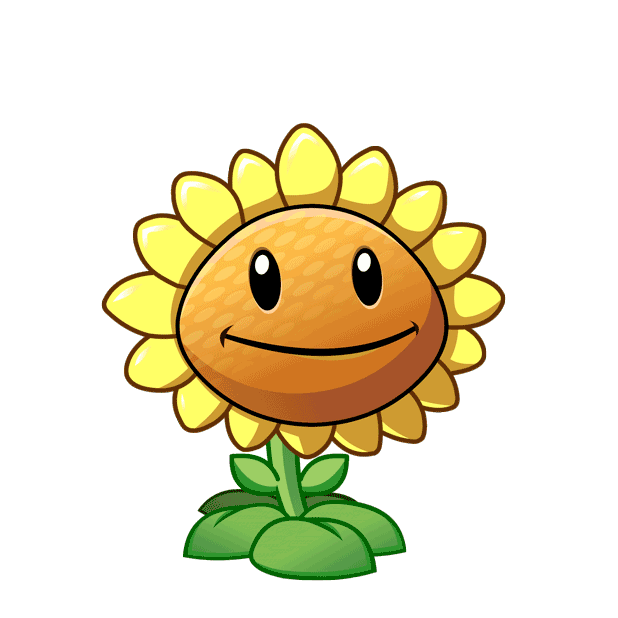 C
D
B
A
A. Nước Nam là nước có chủ quyền và không một kẻ thù nào xâm phạm được.
C. Nước Nam rộng lớn và hùng mạnh
B. Nước Nam là một đất nước văn hiến.
D. Nước Nam có nhiều anh hùng sẽ đánh tan giặc ngoại xâm.
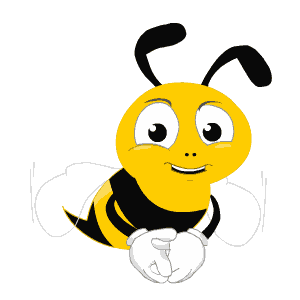 Câu 5. Bài thơ luật Đường thuộc luật bằng hay luật trắc được quy định bởi:
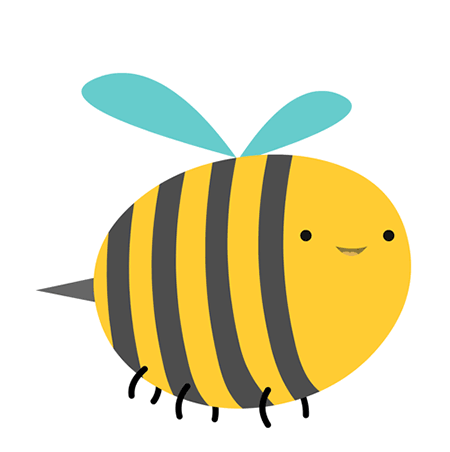 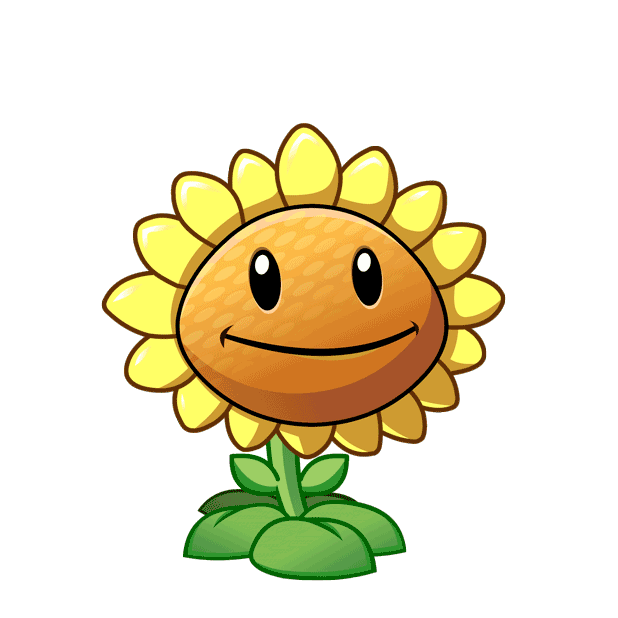 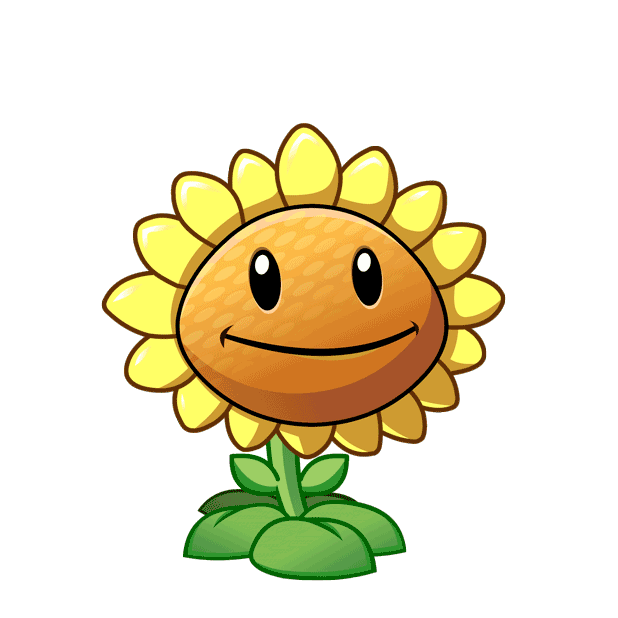 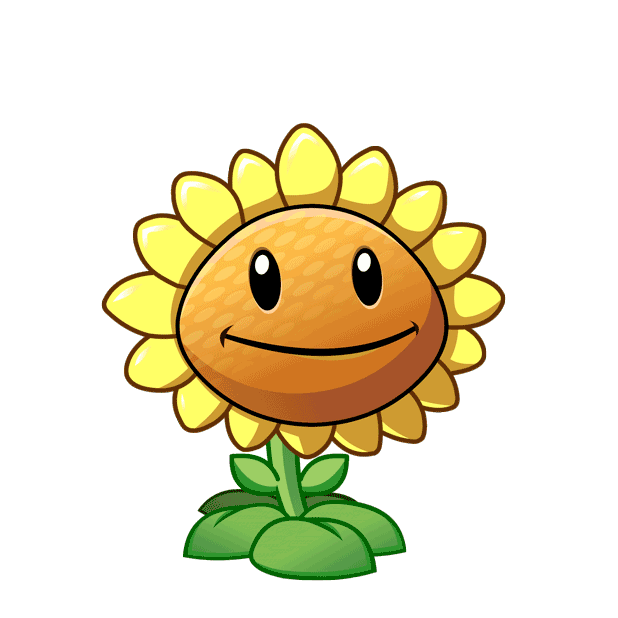 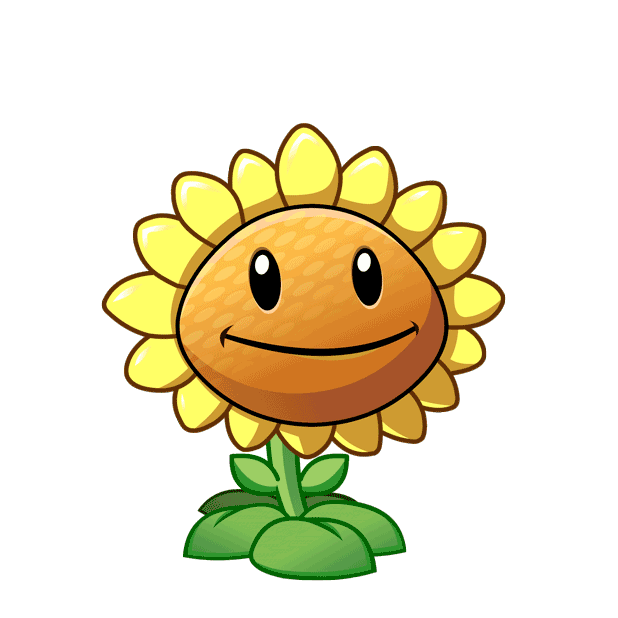 D
C
B
A
A. Chữ thứ 2 của câu thơ thứ nhất
C. Chữ thứ 2 của câu thơ thứ ba
B. Chữ thứ 2 của câu thơ thứ hai
D. Chữ thứ hai của câu thơ cuối
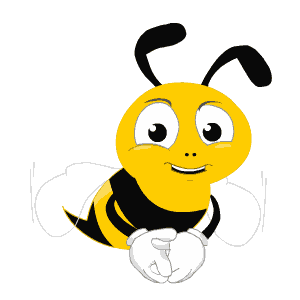 Câu 6. Bài thơ luật Đường thường gieo vần như thế nào?
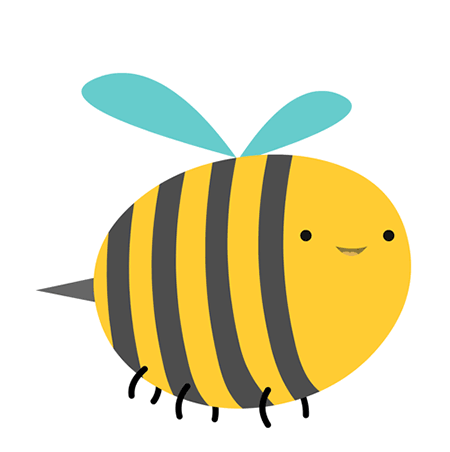 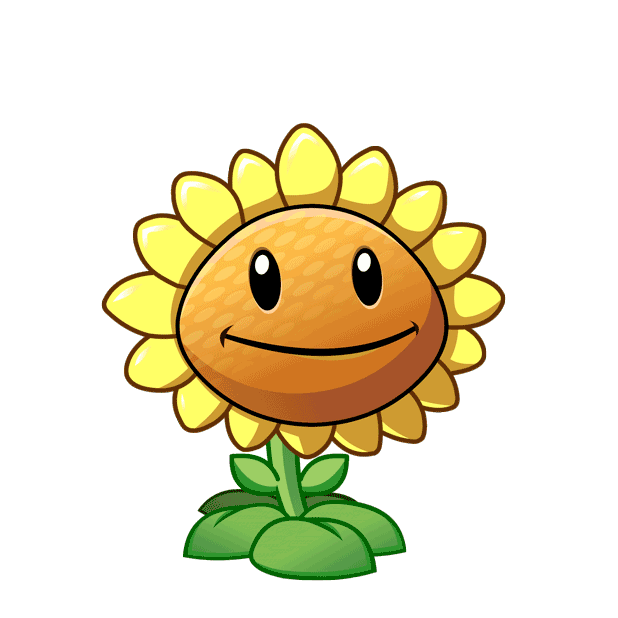 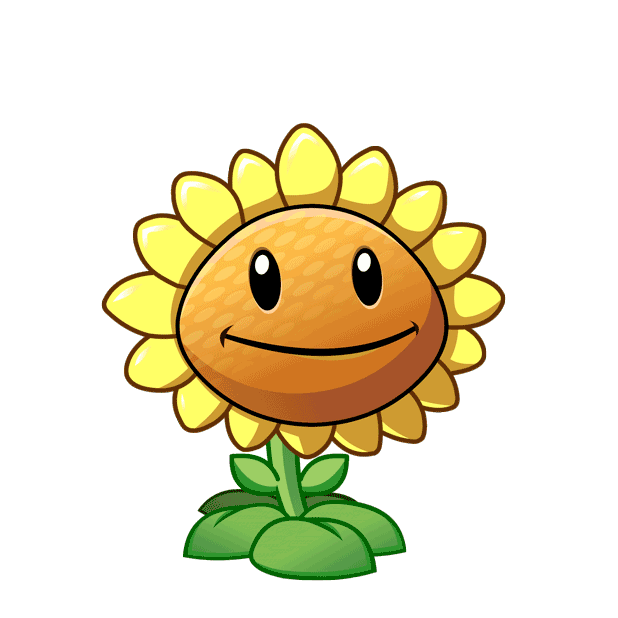 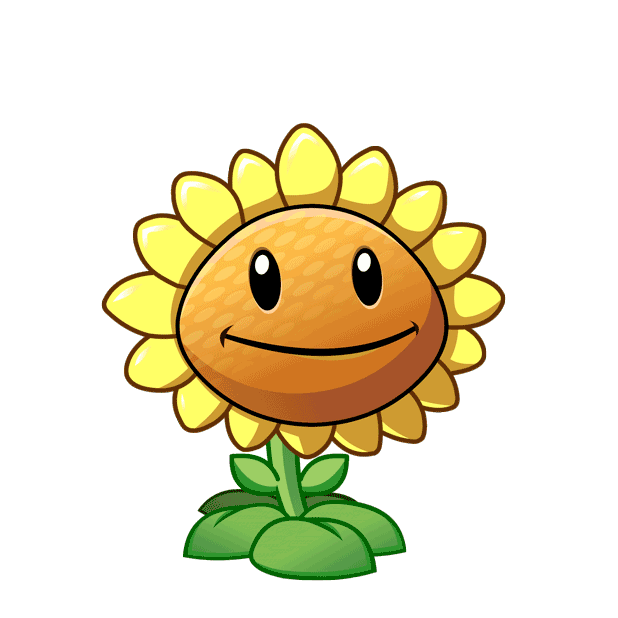 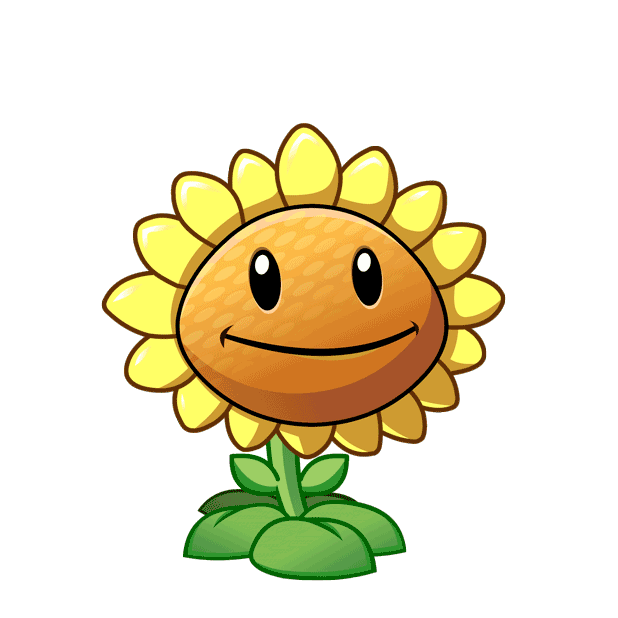 C
D
B
A
A. Gieo vần trắc
C. Gieo vần linh hoạt
D. Không gieo vần
B. Gieo vần bằng
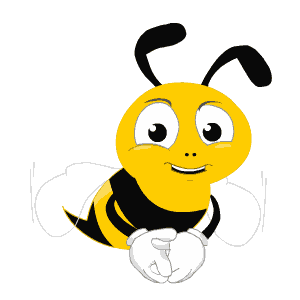 Câu 7. Bài thơ thất ngôn bát cú luật Đường chủ yếu sử dụng phép đối ở các câu thơ nào?
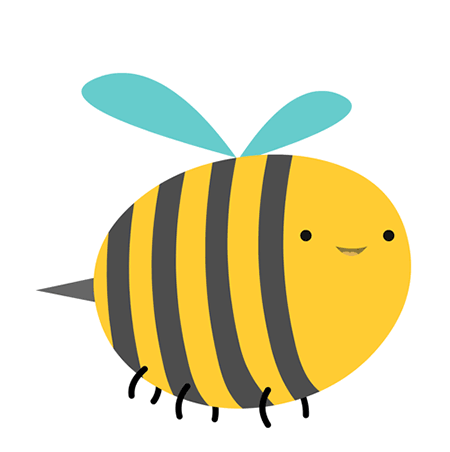 C
D
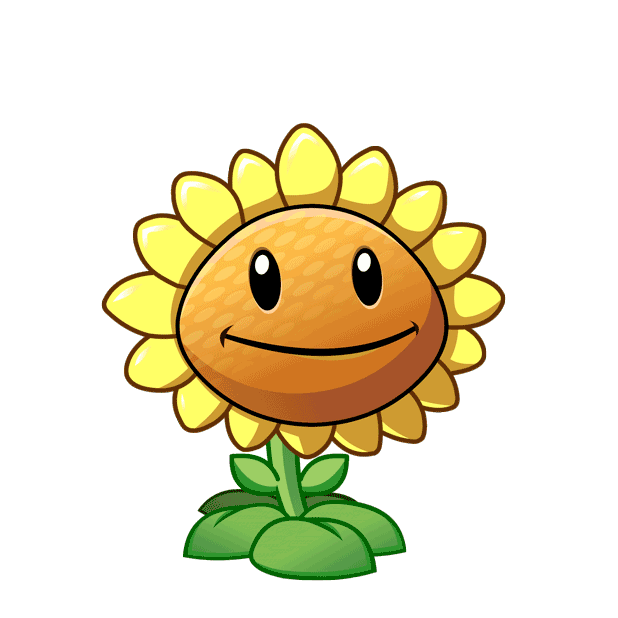 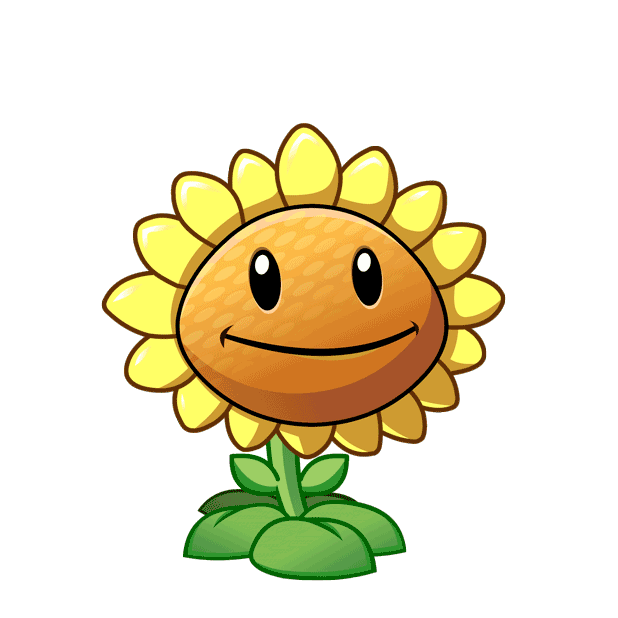 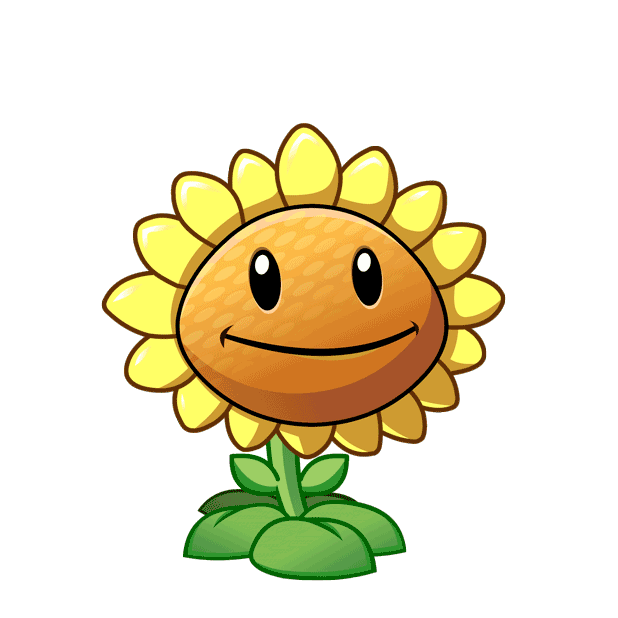 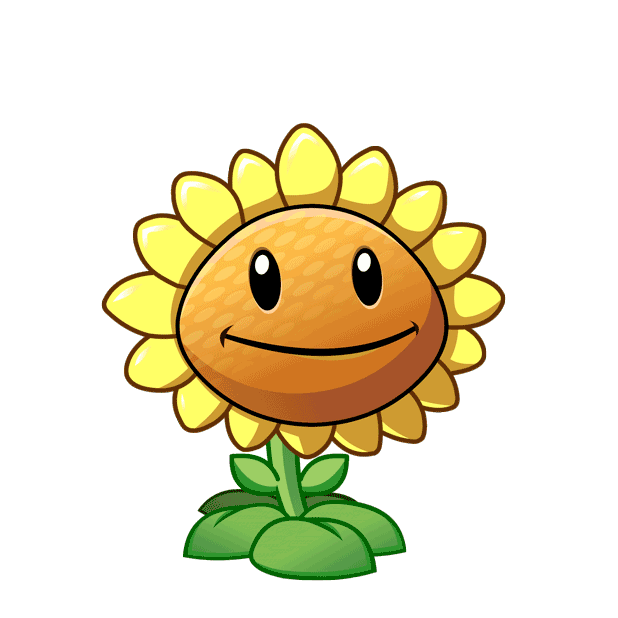 B
A
A. Hai câu đề
C. Hai câu thực và hai câu luận
B. Hai câu đề và hai câu thực
D. Hai câu luận và hai câu kết
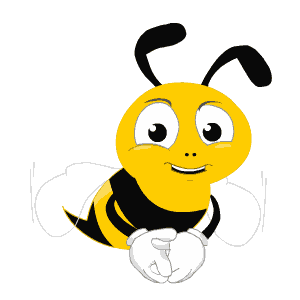 Câu 8. Bài thơ thất ngôn tứ tuyệt luật Đường thường có bố cục như thế nào?
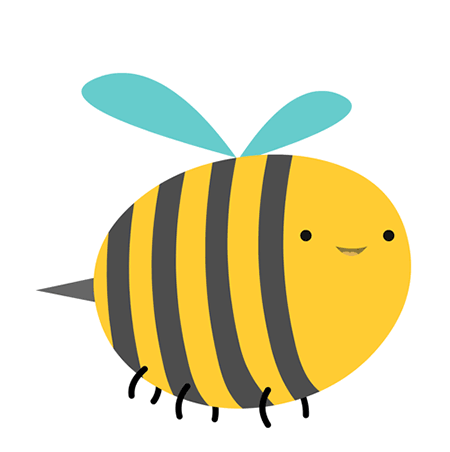 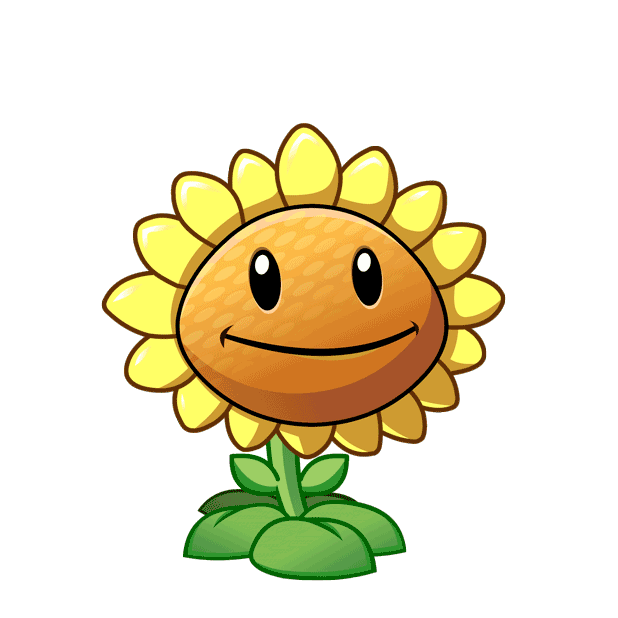 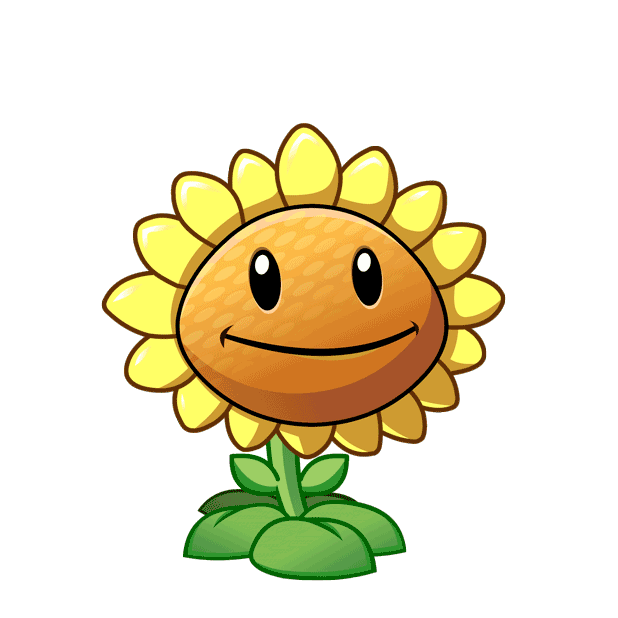 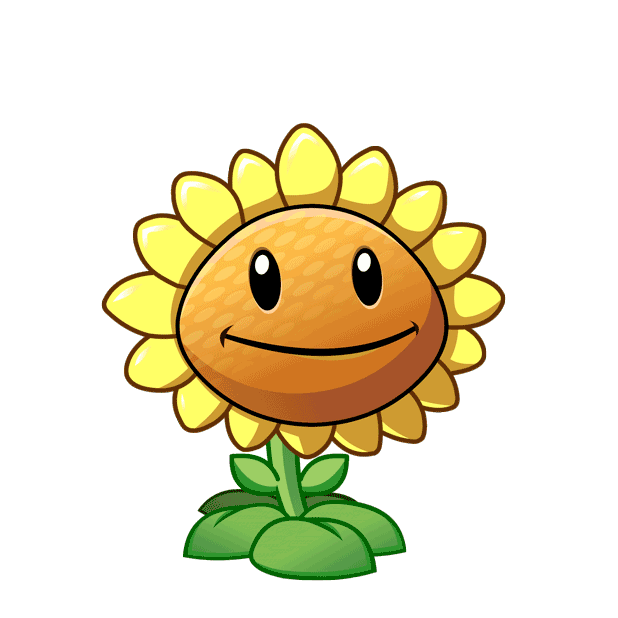 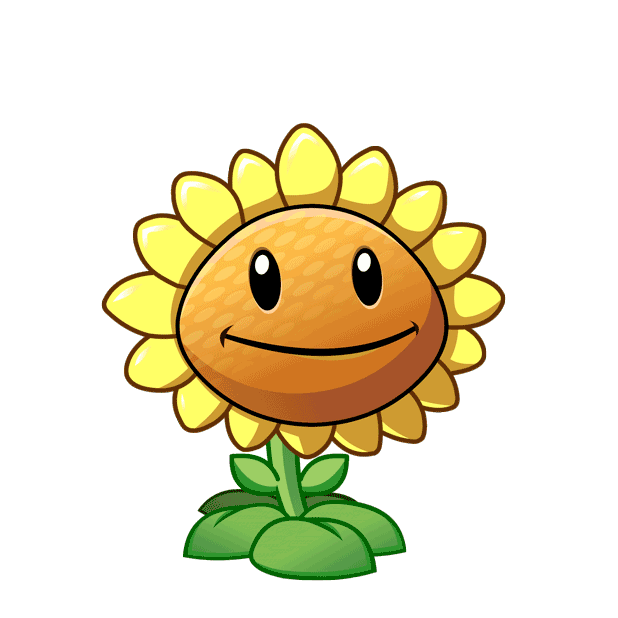 C
D
B
A
A. Khai – thừa – chuyển – hợp
C. Hai câu đầu – hai câu sau
B. Đề - thực – luận – kết
D. Ba câu đầu – câu cuối
Kĩ thuật Think-Pair-Share
Bài thơ Nam quốc sơn hà được xem là “bản tuyên ngôn độc lập” vì:
- Bài thơ là lời tuyên bố hùng hồn về nền độc lập chủ quyền của đất nước:
+ Nước Nam ta là một đất nước độc lập, có chủ quyền riêng và vua chính là đại diện tối cao cho dân tộc. cha ông ta không chỉ khẳng định nền độc lập và chủ quyền của dân tộc mà còn thể hiện rõ ý chí quyết tâm bảo vệ đến cùng nền độc lập và chủ quyền của dân tộc ấy.
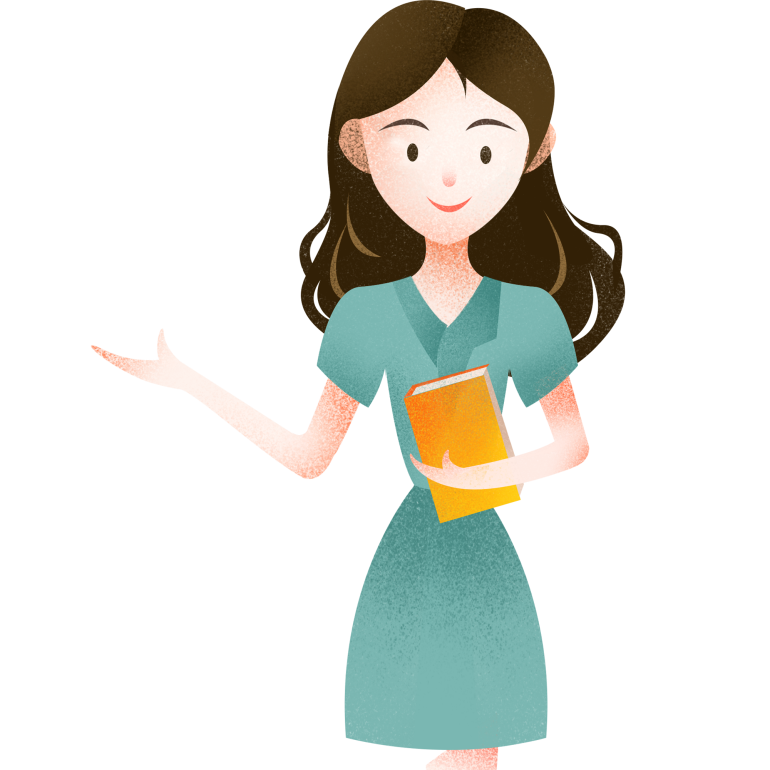 Nam quốc sơn hà thường được xem là “bản tuyên ngôn độc lập” bằng thơ trong văn học Việt Nam và còn được gọi là bài thơ “Thần”. Hãy phát biểu ý kiến của em về điều này.
Kĩ thuật Think-Pair-Share
- Bài thơ Nam quốc sơn hà còn gọi là bài thơ “Thần”: dựa vào truyền thuyết về sự ra đời của bài thơ: Năm 1077, khi quân Tống sang xâm lược nước ta, vua Lý Nhân Tông cử Lý Thường Kiệt đem đại quân lên phía Bắc chặn giặc ở phòng tuyến sông Như Nguyệt. Một đêm, quân sĩ nghe thấy trong đền thờ Trương Hống – Trương Hát có tiếng ngâm bài thơ này. Từ đó, tinh thần quân sĩ lên cao. Lý Thường Kiệt liền cho quân vượt sông, tổ chức một trận quyết chiến đánh thẳng vào trại giặc... 
=> Thần linh hóa tác phẩm văn học nhằm nâng cao ý nghĩa thiêng liêng của nó đối với tinh thần con người
Vận dụng
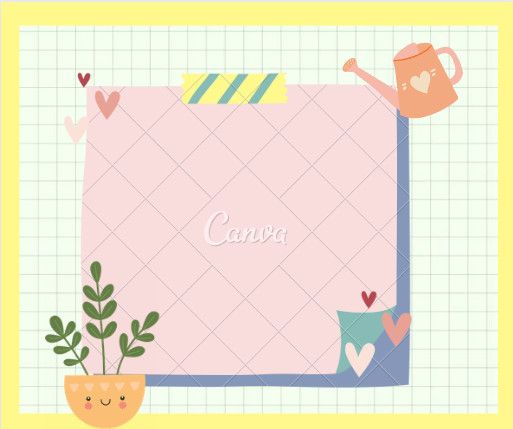 Nêu một số cứ liệu lấy từ lịch sử hoặc từ văn chương cho thấy tinh thần và ý chí trong bài thơ Nam quốc sơn hà đã trở thành truyền thống vẻ vang của dân tộc ta.
Hướng dẫn học ở nhà:
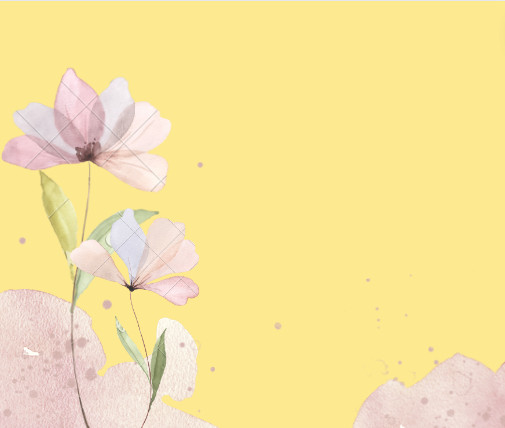 - Vẽ sơ đồ tư duy về các đơn vị kiến thức của bài học hoặc sưu tầm thêm các bài thơ luật Đường về tình yêu Tổ quốc.
- Chuẩn bị: 
+ Đọc, tìm hiểu về văn bản “Qua đèo ngang”  (đọc bài thơ, trả lời câu hỏi trong SGK): 
+ Mỗi nhóm tìm hiểu thông tin về Đèo Ngang tại nhà và làm sản phẩm học tập thuyết trình về Đèo Ngang: Video, tranh ảnh, sơ đồ tư duy...
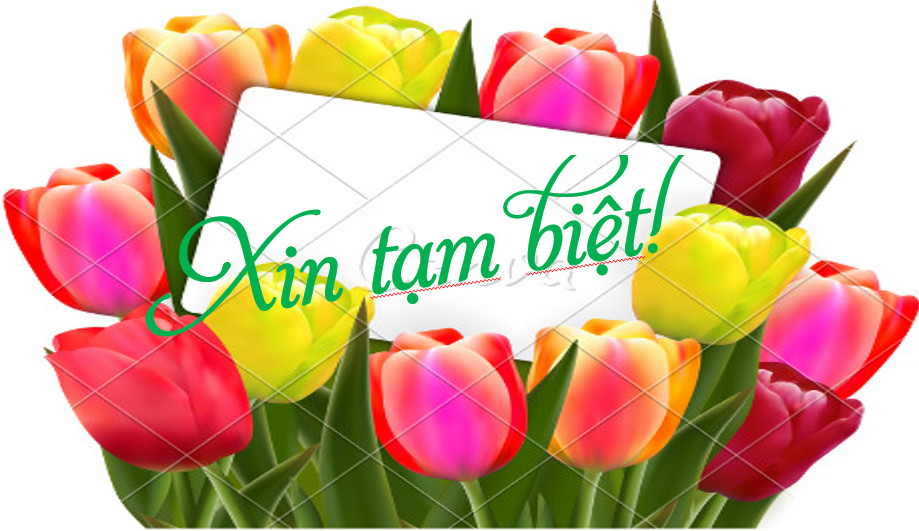